TC TORNADOES and SPC FORECASTS in TC SITUATIONSPart ONE:  Basic Concepts
Roger Edwards & Harry Weinman
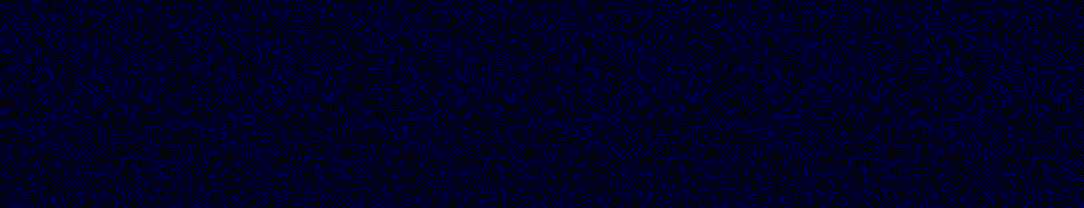 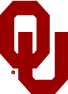 METR 4403/5403: Applications of Meteorological Theory to Severe-Thunderstorm Forecasting
[Speaker Notes: Title]
TC HERMINE TORNADOES HIT DALLAS
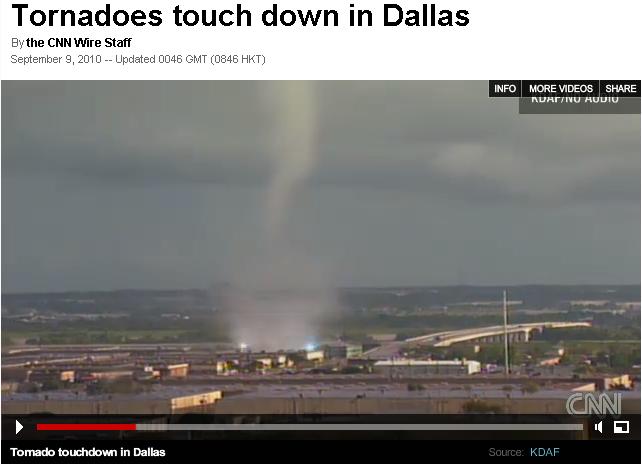 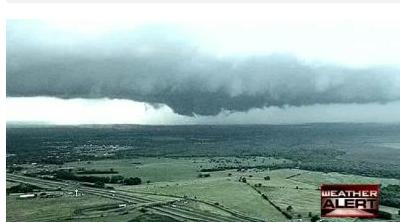 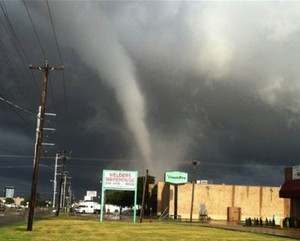 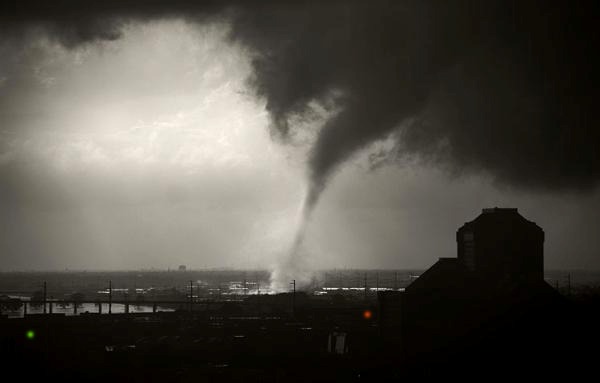 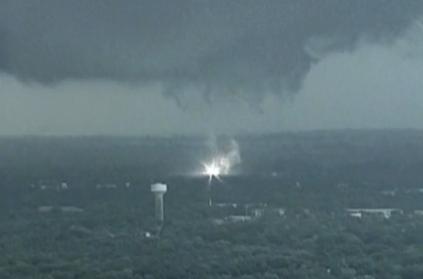 [Speaker Notes: Impacts!  Your requisite eye candy from TC Hermine (Sep 2010).  This was an important late-summer tornado event in the DFW Metroplex.]
TC MUJIGAE TORNADOES HIT CHINA
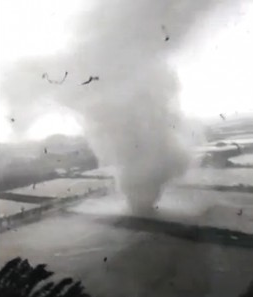 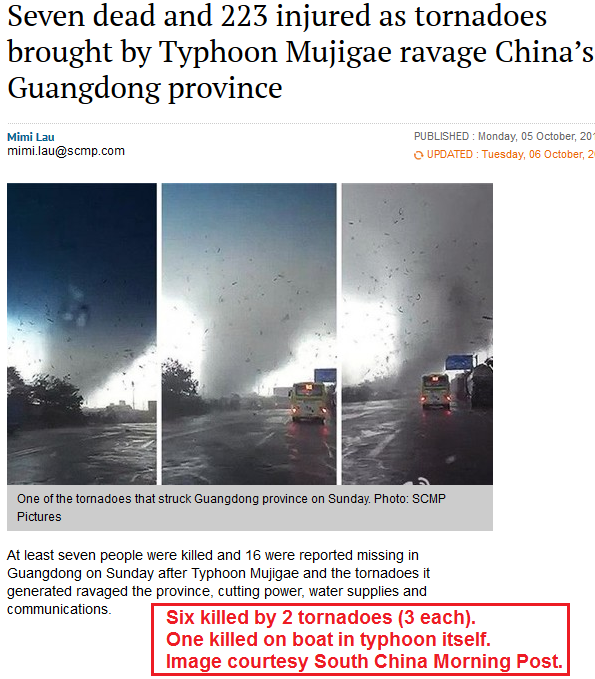 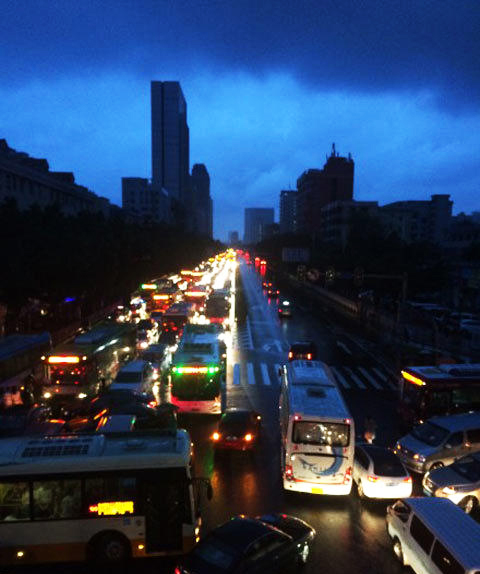 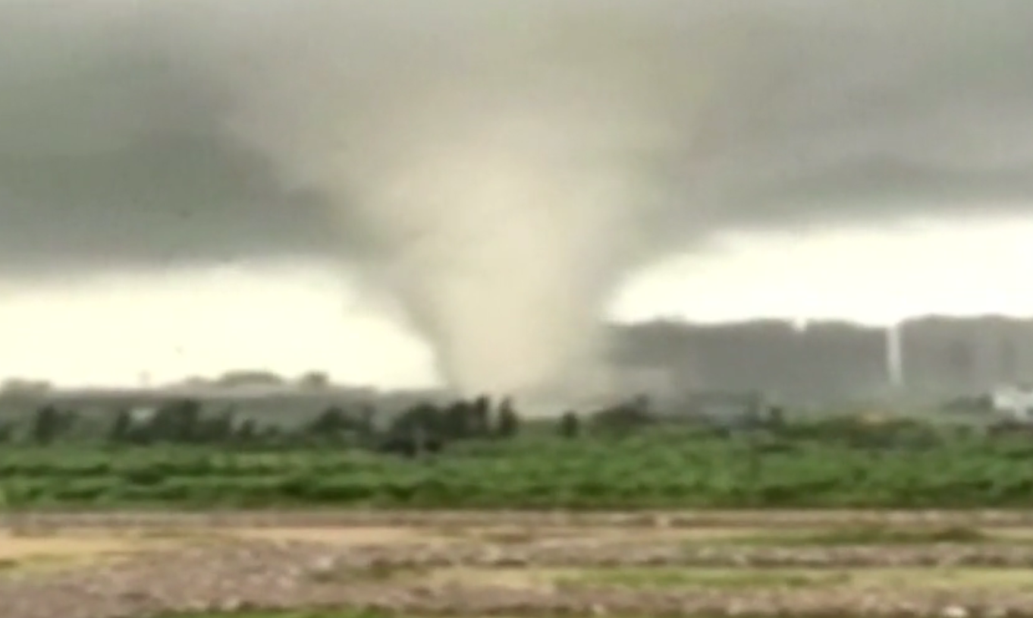 [Speaker Notes: TC tornadoes are not just a U.S. problem.  They have been reported in many countries, including Australia, China, and Cuba.  More news, this time from TC Mujigae in southern China (October 2015).]
TC TORNADO FACTS & CLIMATOLOGY
MOST COMMON IN <50-kt WIND AREA
MOST COMMON NNW-NE-SE OF CENTER
MOST COMMON AND DAMAGING FROM MINI-SUPERCELLS (EF0-EF3, TWO F4S SINCE 1950)
OCCASIONALLY REPORTED FROM NON-SUPERCELL RADAR FEATURES (WEAK – EF0-EF1)
SHARP DECREASE >500 km FROM COASTS
MORE COMMON DIURNALLY
OCCUR OVER WATER AND CAN MOVE ASHORE
OCCUR IN EVERY STAGE OF CLASSIFICATION 
DETAILED DISCUSSION IN EDWARDS (2012), EJSSM
[Speaker Notes: Summary of TC tornado facts & climatology]
TC TORNADO FACTS & CLIMATOLOGY
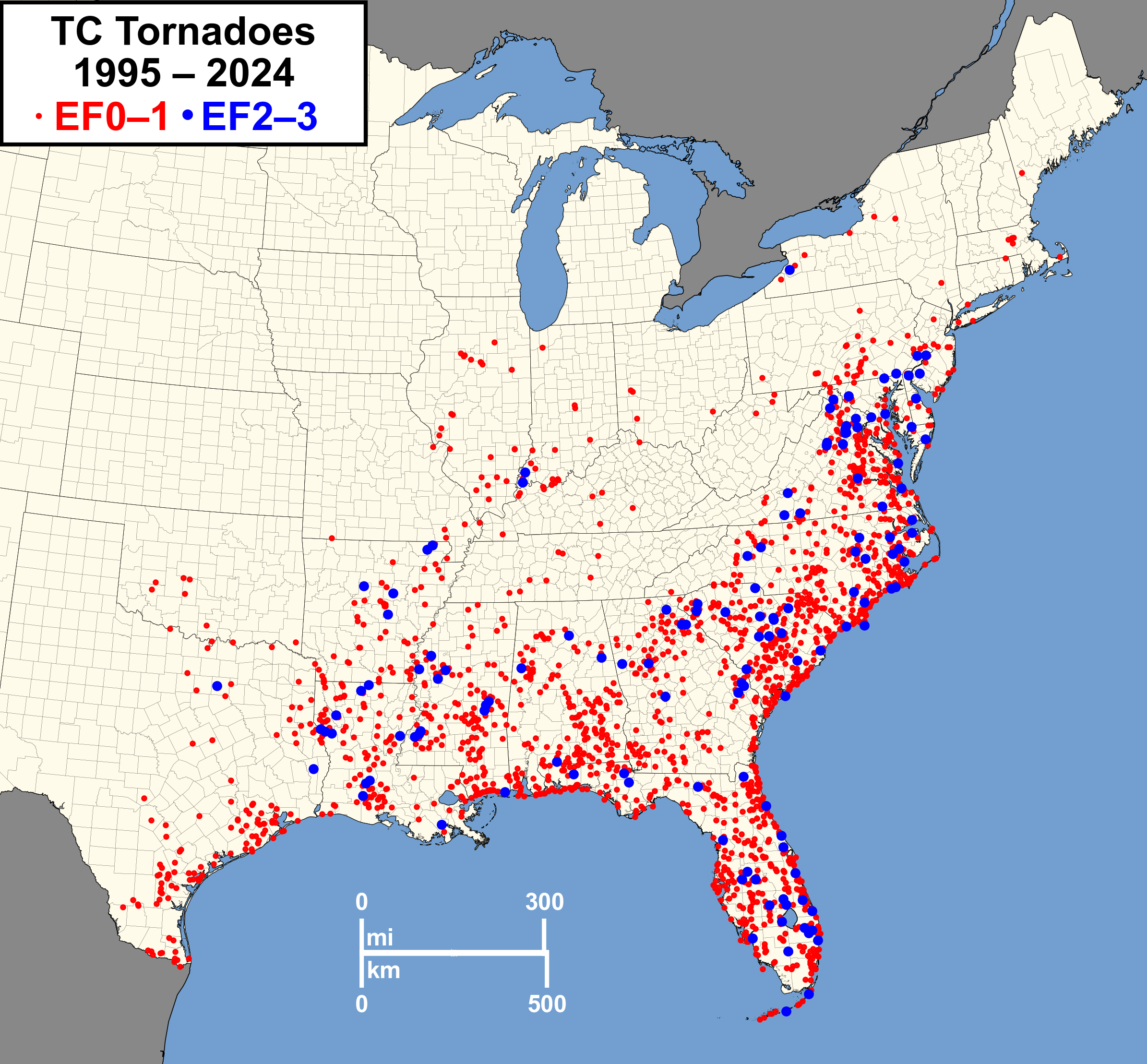 Geography of TCTOR events
[Speaker Notes: SPC maintains a database of TC tornadoes, now available 1995-2021.  TCTOR is quality controlled by meteorological analyses of surface, satellite and upper-air data for optimal confidence that each event indeed was within the envelope of a classified or remnant TC circulation.  This is subject to revision as new information arises, even years later.  See Edwards 2010 (SPC Publications Page).  Some graphics in this talk have been updated to 2009 (original TCTOR documentation), 2010 (for EJSSM formal paper), or 2011 (yearly chart, part of TCTOR spreadsheet).]
TC TORNADO FACTS & CLIMATOLOGY
TCTOR DATA:TC STRENGTH AT TORNADO TIME (from HURDAT)
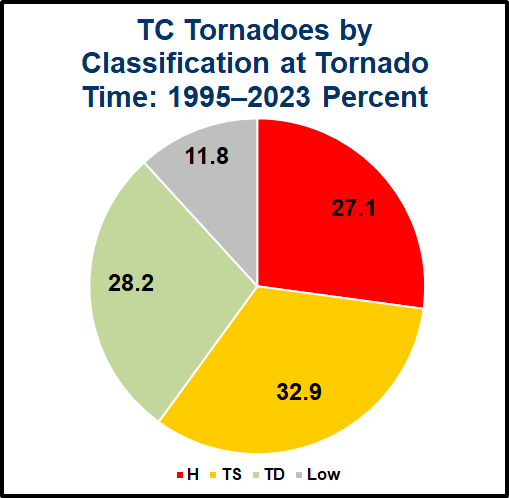 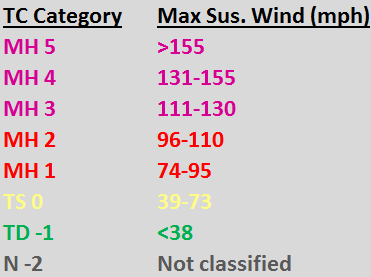 [Speaker Notes: Table shows top-10 most tornado-producing TCs 1995-2020, along with OFCL landfall category and max OFCL category AT THE TIME OF THE TORNADO.  MH is major hurricane.  H is hurricane.  TS is tropical storm. TD is tropical depression.  N is unclassified and post-tropical.  Number is TC category (0 and negative numbers are not official but used for database purposes).  Colors follow NHC graphical conventions.]
TC TORNADO FACTS & CLIMATOLOGY
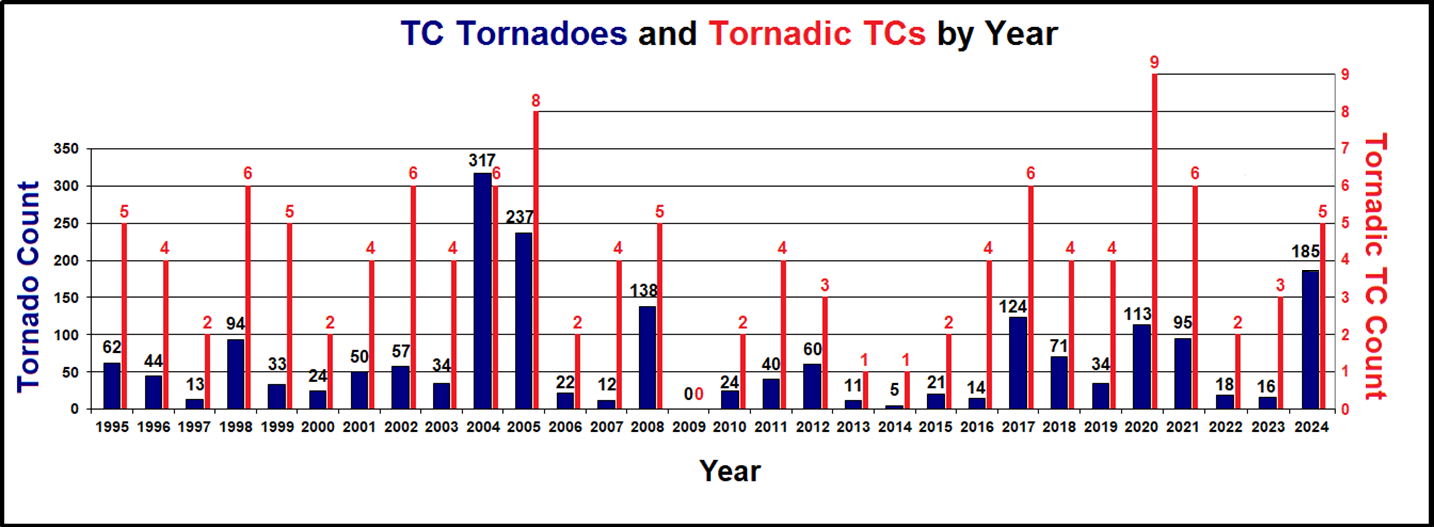 Highly variable year-to-year in WSR-88D era
[Speaker Notes: TC tornadoes vary with seasonal activity (2004-2005) peaks and very active individual storms (Ivan, 2004, had a record 118 tornadoes).  TCTOR, for now, is constrained to the WSR-88D era (1995-present) for relatively consistent “modernized” NWS detection and verification practices.  Trends before the WSR-88D were remarkably lower…]
TC TORNADO FACTS & CLIMATOLOGY
2024: Efficient, Deadly, Costly
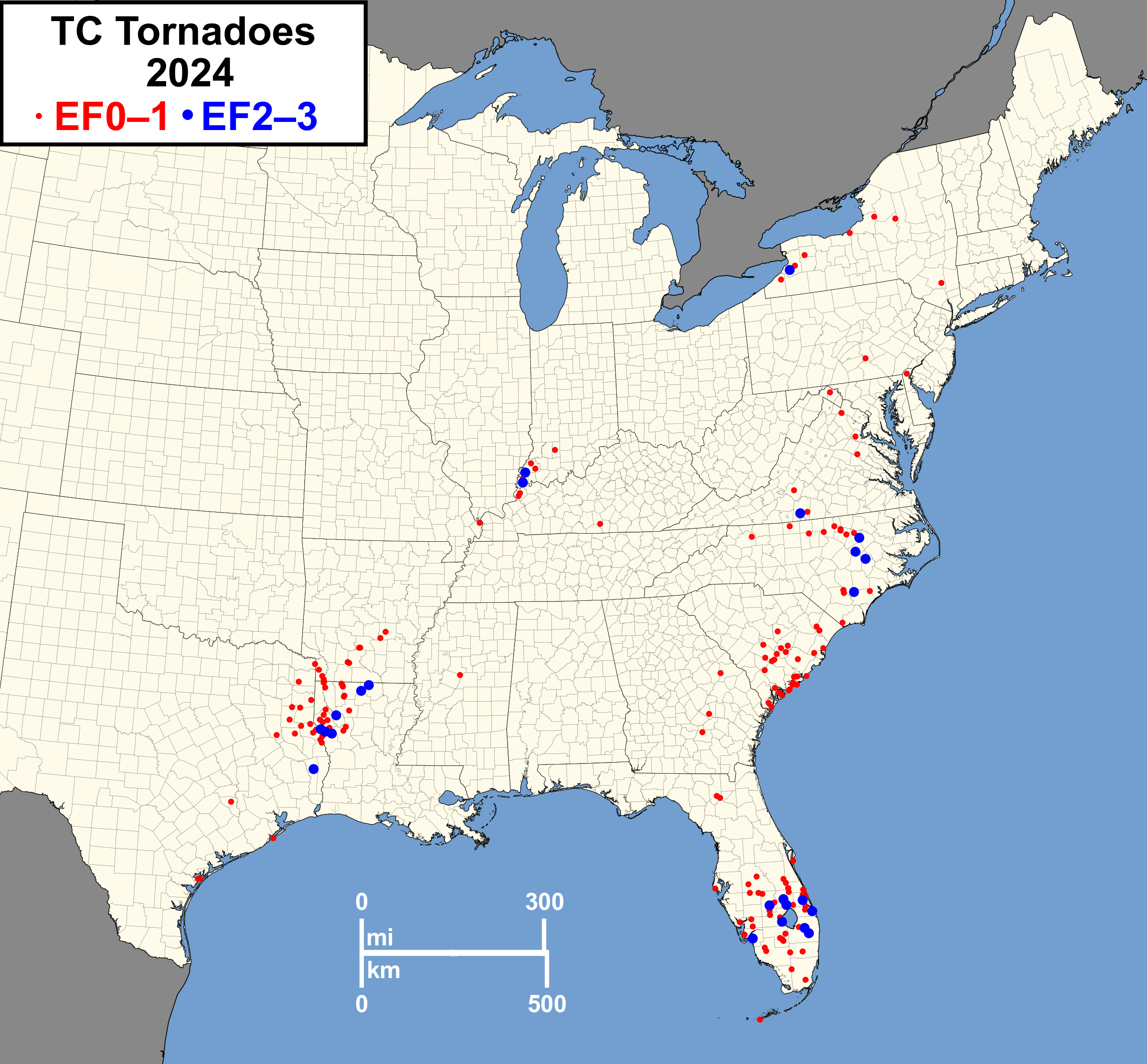 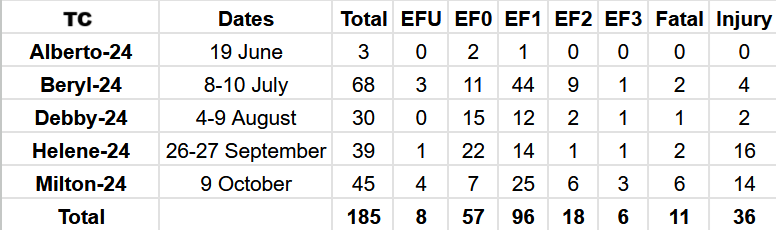 [Speaker Notes: Last year (2024) was neither the most active nor efficient TC-tornado year (see 2004).  But was the deadliest and costliest of the TCTOR era.]
TC TORNADO FACTS & CLIMATOLOGY
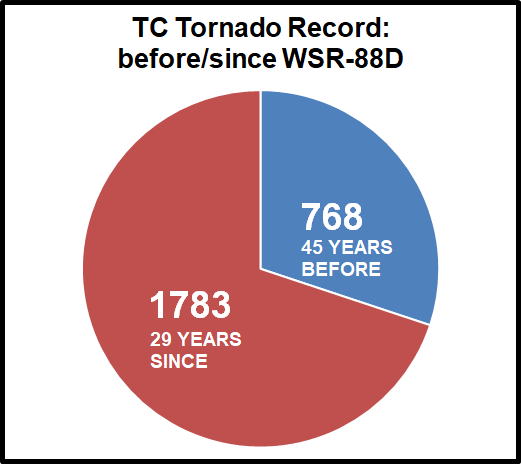 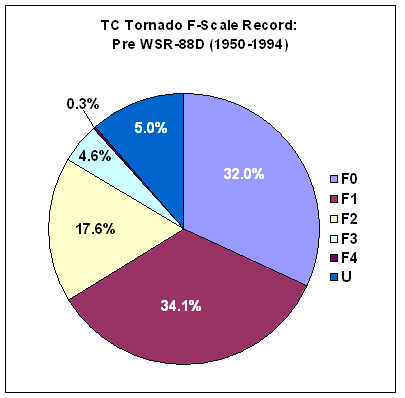 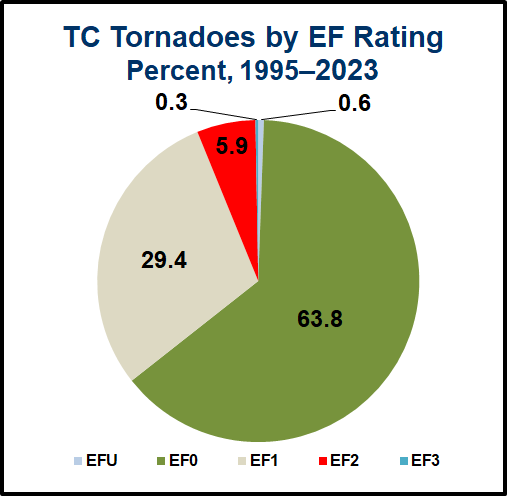 88D era:  Many more weak TC tornado reports, Many more TC tornado reports PERIOD!
Pre-TCTOR data from Schultz and Cecil (2009)
[Speaker Notes: The modernized NWS warning and verificaiton era has influenced the tornado climatology greatly, and this includes TC tornadoes!  Data analyzed at SPC and provided by Schultz and Cecil (2009).]
TC TORNADO FACTS & CLIMATOLOGY
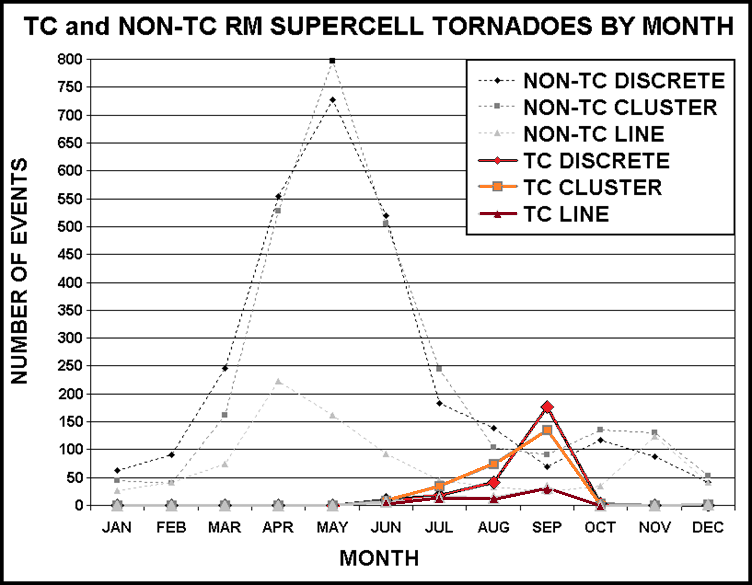 data from Edwards et al. (2012)
[Speaker Notes: TCs account for most of the tornadic supercells in the nation in September, and many in Jul-Oct.  This is from an upcoming (to be in early online release this summer) paper dealing with convective modes for TC tornadoes.]
TC TORNADO FACTS & CLIMATOLOGY
…and the single-storm winner is
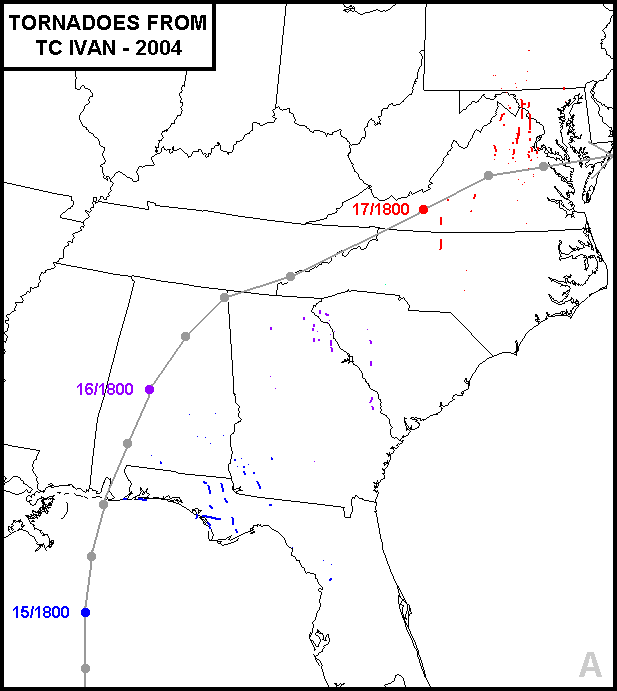 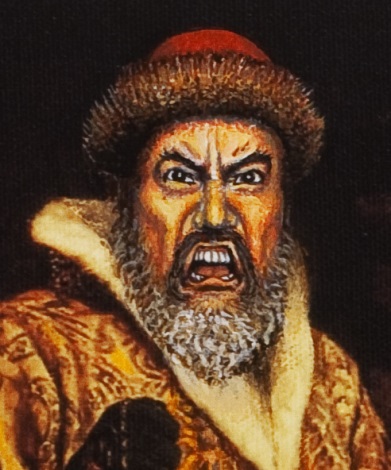 IVAN
118 in 3-DAY CYCLE
MAY HAVE SET ALL-TIME RECORD 
(115 – BEULAH 1967)
[Speaker Notes: Hurricane Ivan was the most prolific tornado producer in the modern era and did so over a 3 day period.  The most reliable and through formal account (from Orton) tallies 115 tornadoes for Beulah of 1967, most of which were on one day!  We may never know.]
TC TORNADO FACTS & CLIMATOLOGY
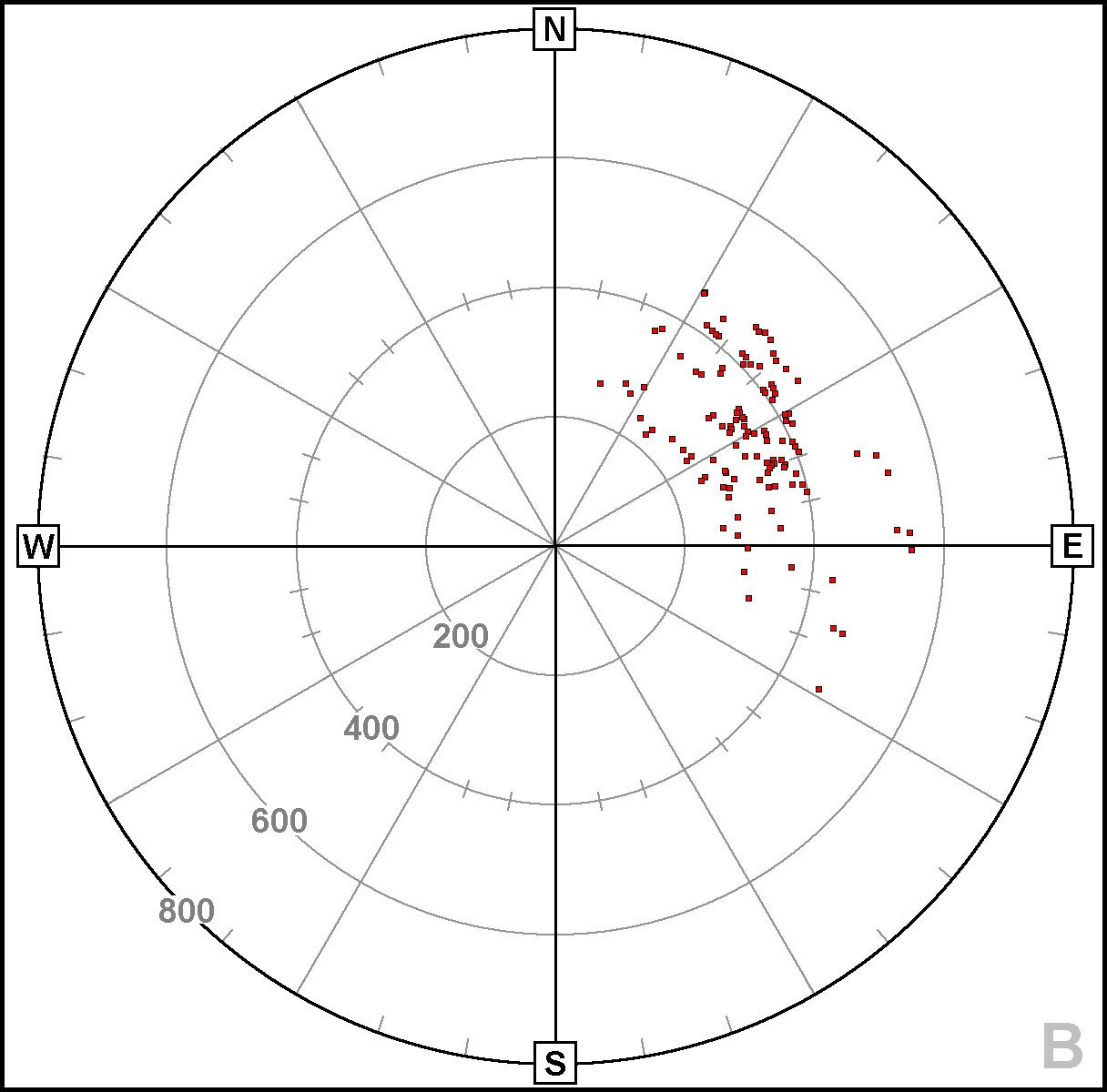 3 DAYS COMBINED
TOTAL TORNADO DISTRUBITION FROM CENTER FOR IVAN (2004)
VERY TIGHT!
km
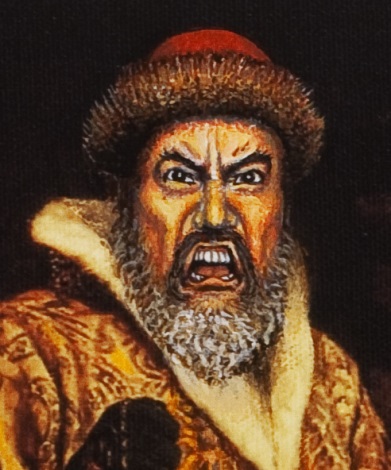 [Speaker Notes: Over its 3-day cycle of outbreaks, regardless of landfall or inland-decay phases, Ivan’s tornadoes were remarkably tightly distributed with respect to radius and sector.  As implied by the previous slide, they also had distinctive nighttime minima (between one day and the next).]
TC TORNADO FACTS & CLIMATOLOGY
TOP-10 LIST
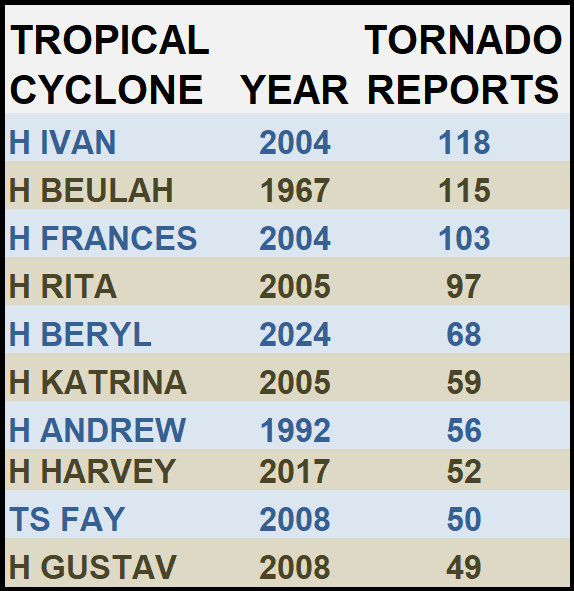 From TCTOR and pre-1995 formal references 

Peak classification
[Speaker Notes: Table shows top-10 most tornado-producing TCs along with the system’s maximum HURDAT classification at anytime in its lifespan.]
CLIMATOLOGICAL APPLICATION TO  FORECASTING CONCEPTS
DIURNAL TREND: 
In moist-adiabatic lapse rate environment, even subtle thermal warming under cloud cover greatly increases CAPE.

Dry air intrusions into TCs allow for gaps between convective rainbands
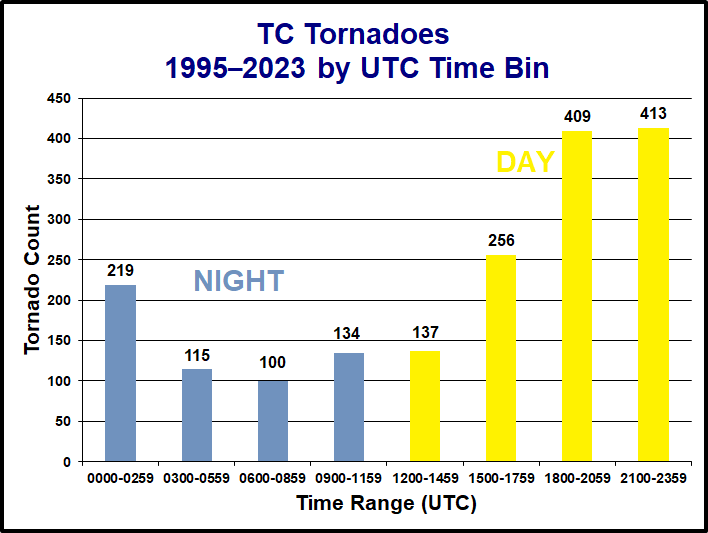 [Speaker Notes: TCTOR by UTC time bins. Distinct preference for daytime (inland diurnal destabilization – even subtle beneath cloud cover – can increase CAPE greatly in a moist-adiabatic lapse rate environment).]
CLIMATOLOGICAL APPLICATION TO  FORECASTING CONCEPTS
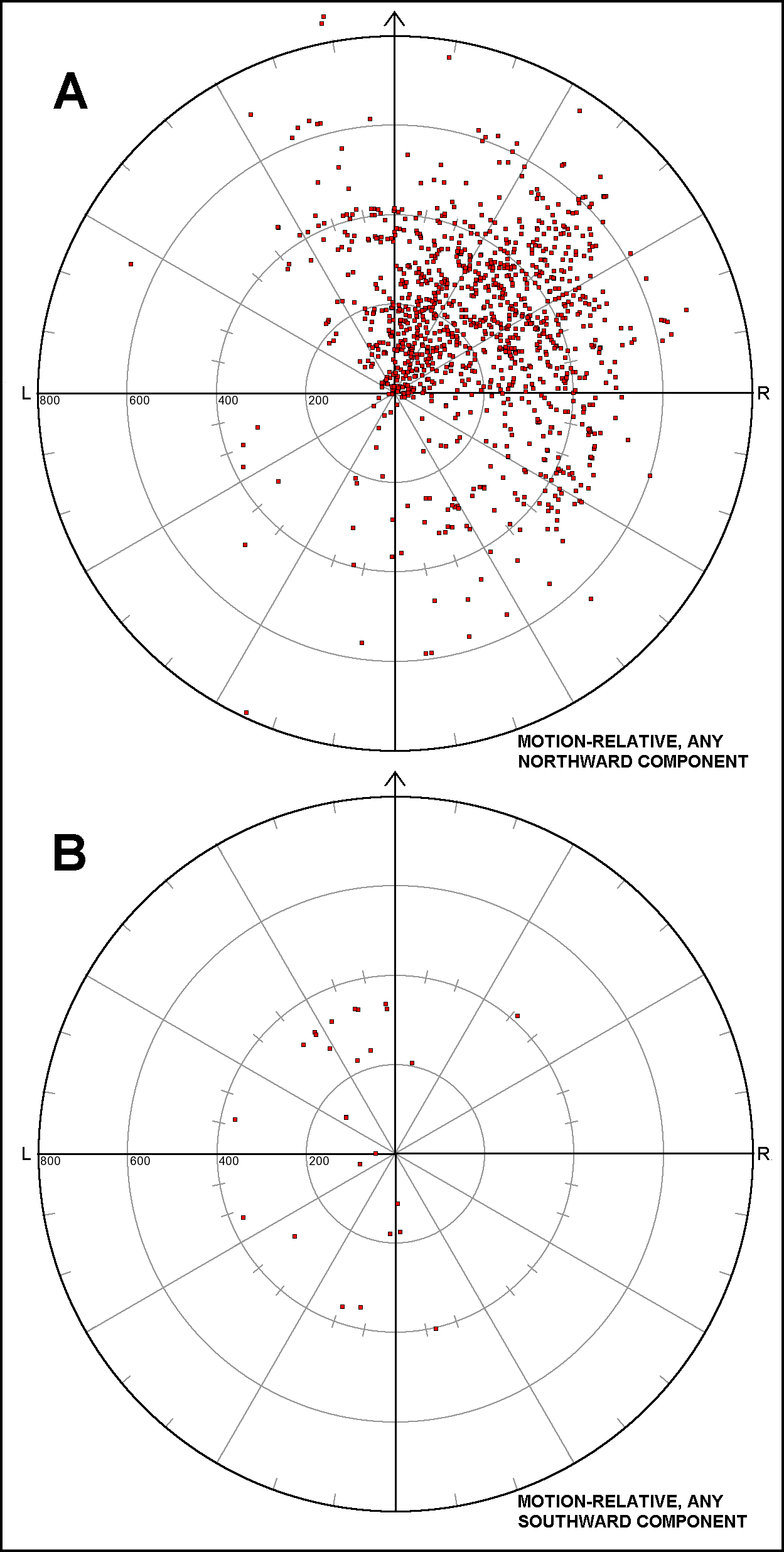 Motion-relative AZRAN of TCTOR events from center: Northward translation component
HOW MOTION-RELATIVE FAILS
Motion-relative AZRAN of TCTOR events from center: Southward translation component
[Speaker Notes: …on those tiny fraction of occasions when a TC shows strongly deviant (southward) translation.  Then, tornadoes are LEFT of motion (generally still some component east of actual center).  Lesson: do not use right-front quadrant.  Think in Cartesian terms, where ambient wind and shear vectors as TCs interact with midlatitude flow influence deep-layer shear toward the northeastern part of the storm.  AVOID STRICT QUADRANT-BASED THINKING!]
CLIMATOLOGICAL APPLICATION TO  FORECASTING CONCEPTS
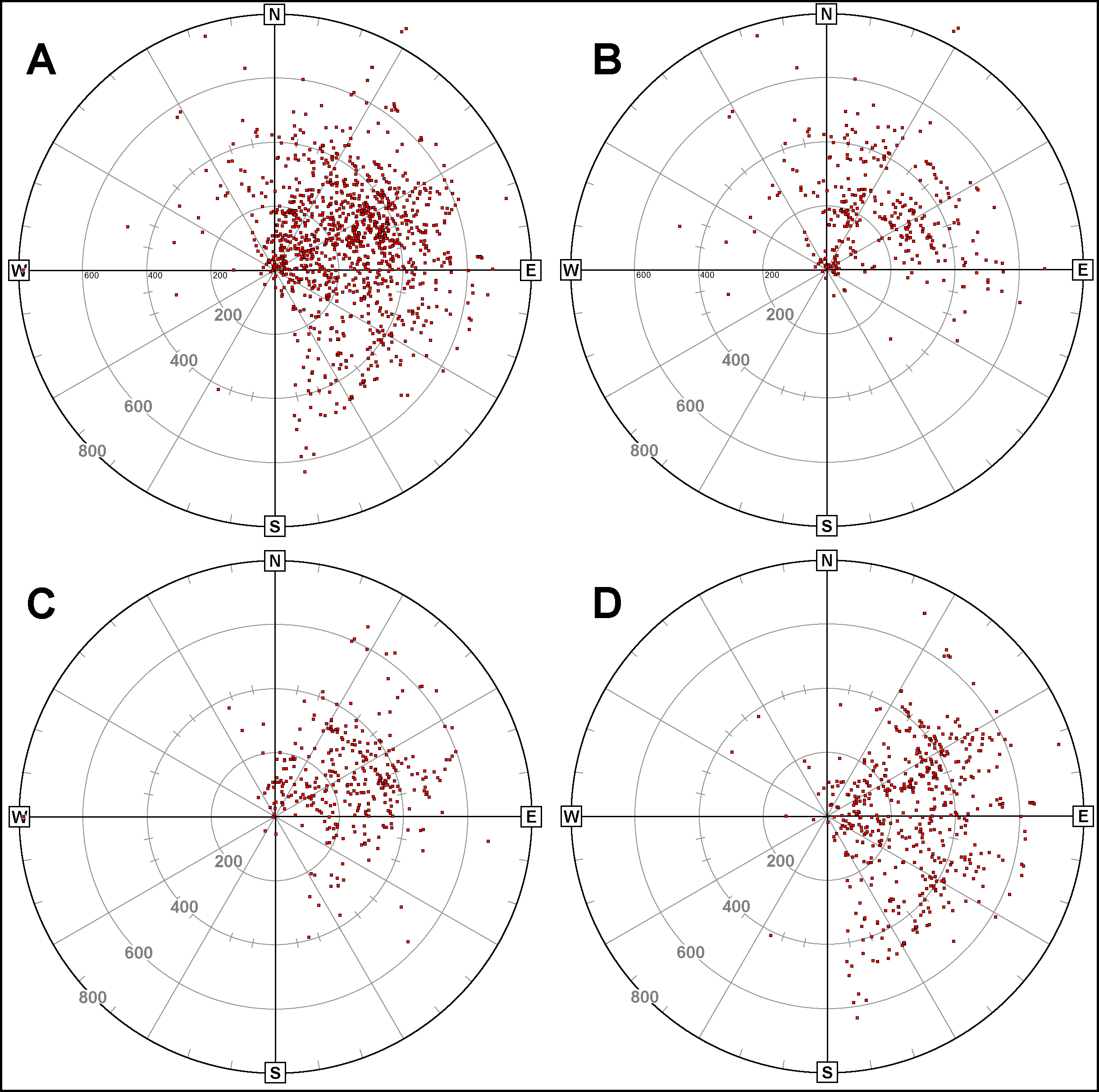 Tornadoes more common in SE sectors as TCs weaken…WHY?
ALL TCs
H
…partly due to that sector’s being over water when most are mature hurricanes!
TS
TD and Unc.
[Speaker Notes: TC tornadoes tend to be more common SE of center when the system is weaker, as in inland-decay stages when the storm is a weakening TS, TD or unclassified.  This is more Memorex than real, however; as the potentially tornadic SE area of the TC envelope tends to be over water much more often for mature hurricanes.]
CLIMATOLOGICAL APPLICATION TO  FORECASTING CONCEPTS
Shear-vector-relative distributions with physical basis   	(Schenkel et al. 2020 – October 2020 WaF)
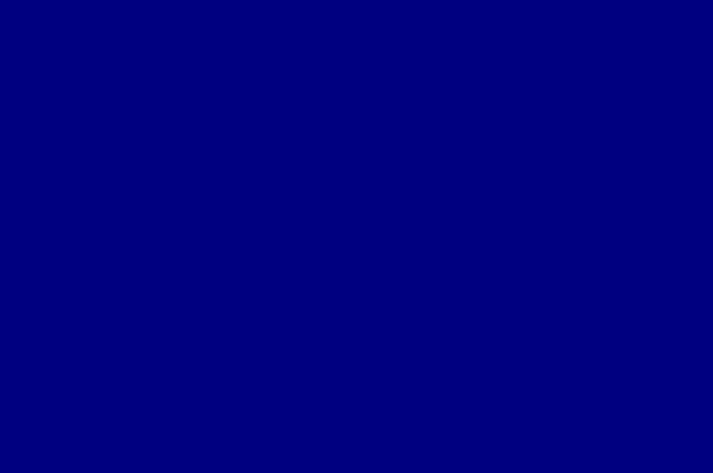 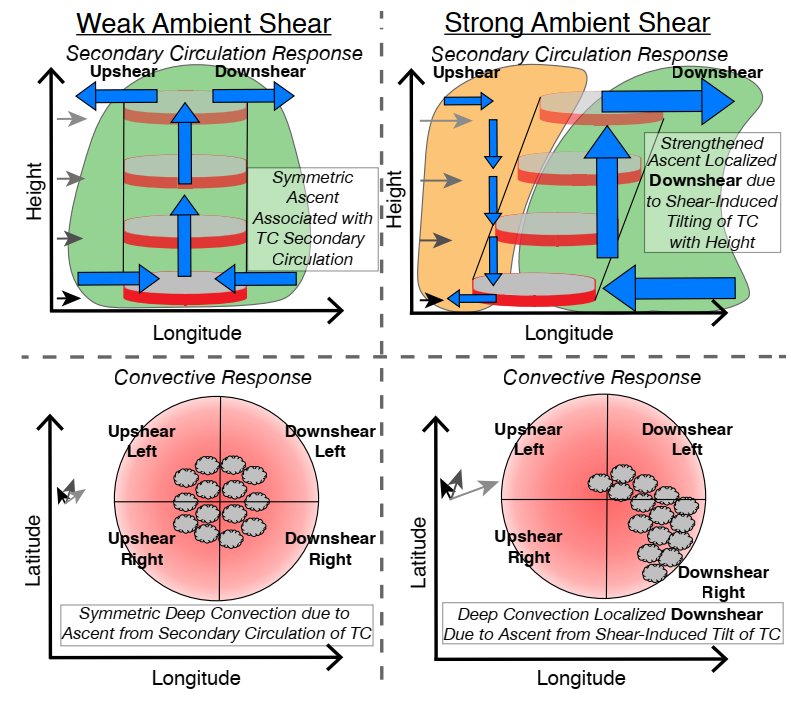 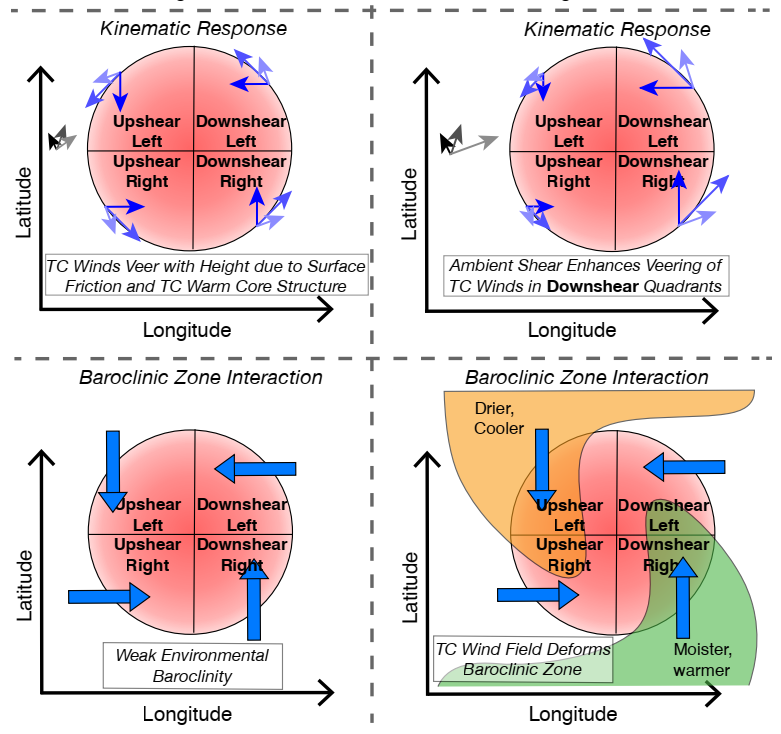 [Speaker Notes: Recent research by Schenkel et al. has shown a strong dependence of TC tornado distribution within the cyclone on deep shear affecting the TC.   Here’s a couple schematics showing how that works.  In short, stronger deep shear deforms the cyclone horizontally *and* vertically to favor supercell environments in the downshear left (near) and right (farther) quadrants.  Since the deep shear in northern midlatitudes is often from the south to west, this explains physically why so many tornadoes occur in the northeastern to eastern sector of tropical cyclones in our climatologies.]
CLIMATOLOGICAL APPLICATION TO  FORECASTING CONCEPTS
Shear-vector-relative distributions with physical basis   	(Schenkel et al. 2020 – October 2020 WaF)
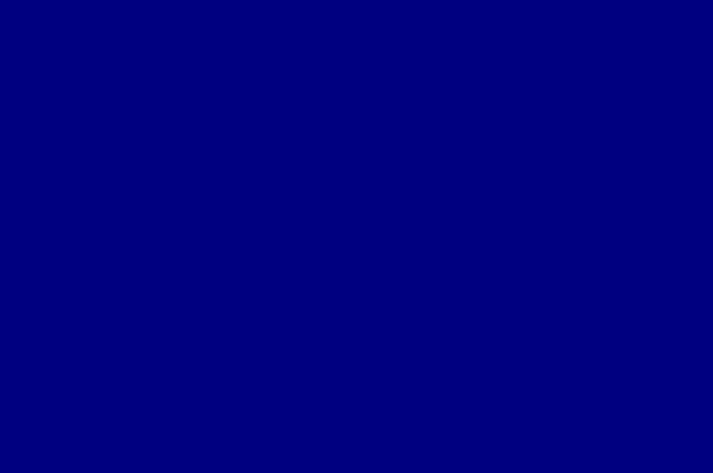 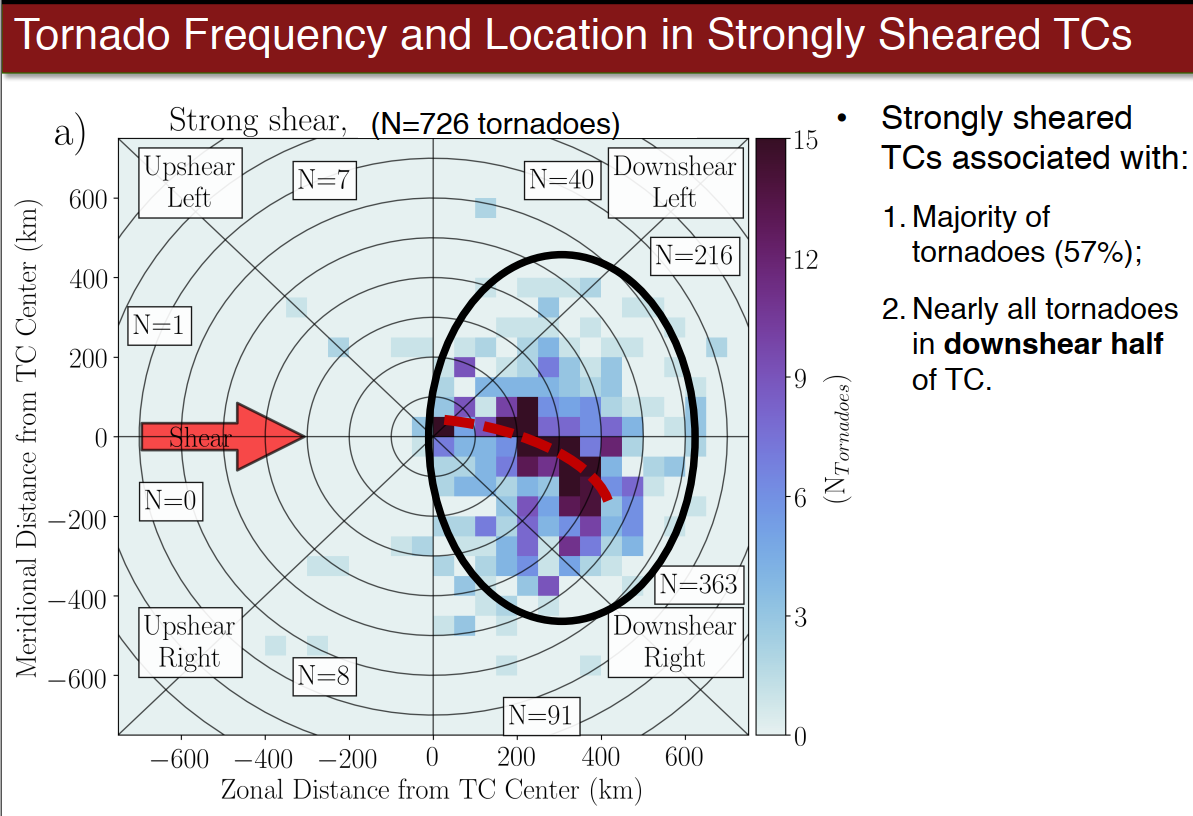 [Speaker Notes: Deep-shear-relative gridded TC-tornado distribution from Schenkel et al.]
TC TORNADO FORECASTING CONCEPTS
Shifting from climatology-based and empirical to
INGREDIENTS-BASED THINKING
For supercells in midlatitude systems and tropical cyclones!
MOISTURE:  usually no problem
INSTABILITY: helps to have diurnal heating with large antecedent BL theta-e to offset weak lapse rates aloft
(source for) LIFT:  Spiral bands, embedded boundaries concentrate threat on mesoscale and smaller – FREQUENT HAND ANALYSIS is CRUCIAL!
VERTICAL SHEAR: Peak hodographs in climatologically favored N-NE-SSE sector, which is DOWNSHEAR
Edwards 2012
[Speaker Notes: The basic ingredients for supercells apply regardless of the setting.  Here we see how they apply to TCs.  The baroclinic and kinematic boundaries in TCs that can limit or boost tornado potential might be subtle (Edwards and Pietrycha 1996, SPC Publications website).  Therefore, we strongly encourage frequent hand analysis of isotherms at 1-2 deg F intervals in the TC setting, as well as streamline analysis (for the confluent zones).]
TC TORNADO FORECASTING CONCEPTS
Objectively analyzed parameters (e.g. SPC SFCOA)
TESTED FOR 2003-2011 TC TORNADO ENVIRONMENTS
LITTLE DIFFERENCE WITH ANY PARAMETER between WEAK & STRONG TC TORNADOES
HIGH PW, WEAK LAPSE RATES, LOWER MLCAPE WITH TC vs. MIDLATITUDE TORNADOES  
LOWER/MORE COMPRESSED SCP AND STP DISTRIBUTIONS FOR TC TORNADOES
RUC-BASED:  WAS UNRELIABLE/INACCURATE WITH WIND AND PRESSURE TOWARD CENTER OF TS AND HURRICANE.  TOO FEW CASES on RAPID REFRESH.
Edwards et al. 2012
[Speaker Notes: Some findings from a WAF paper by Edwards, Dean, Thompson and Smith (2012).  To nobody’s big surprise, moisture- and lapse rate-influenced parameters best distinguished the TC tornado environment from midlatitude systems.  Derived parameters (SCP and STP) were useful on a limited basis, mainly in the outer parts.  SPC SFCOA was RUC-based dfor this study, and the RUC just wasn’t designed to resolve hurricane and TS gradients, which is more relevant inward.]
TC TORNADO FORECASTING CONCEPTS
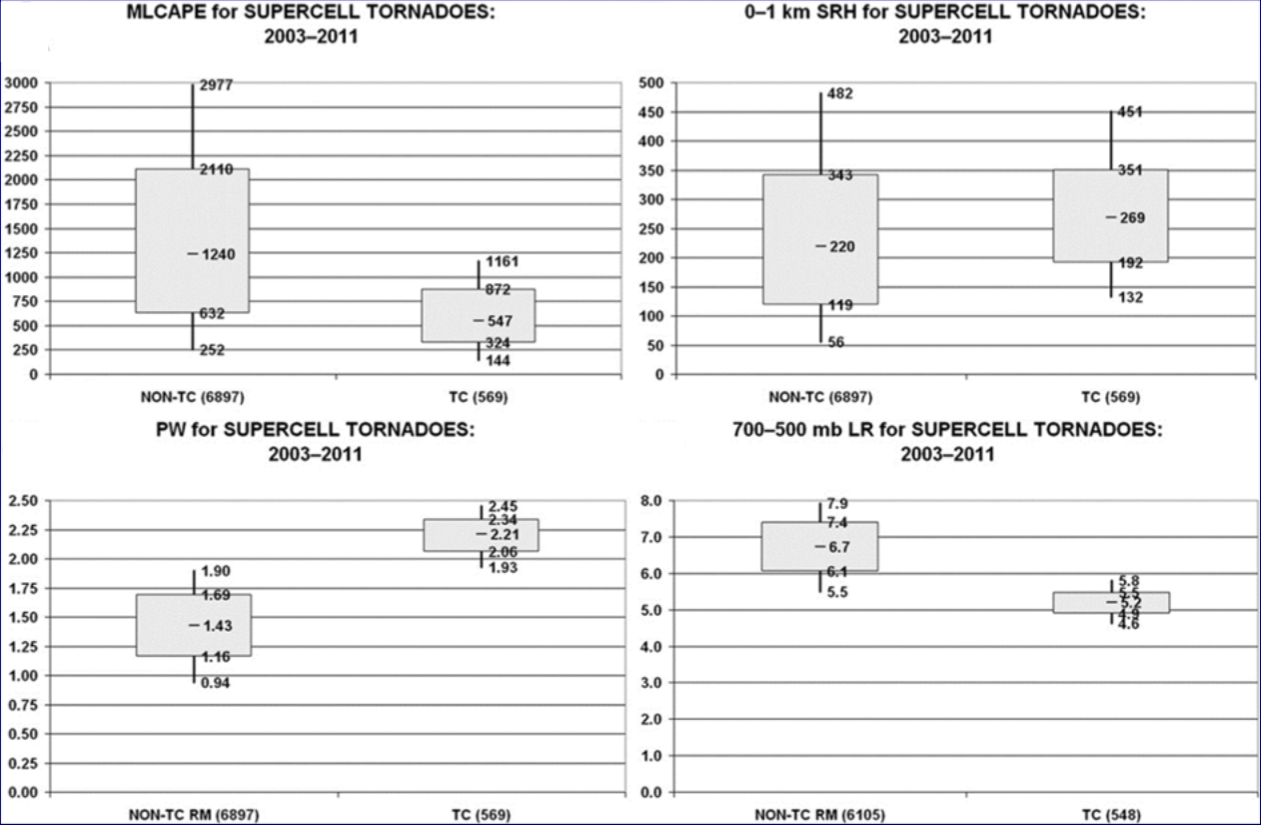 TC TORNADO FORECASTING CONCEPTS
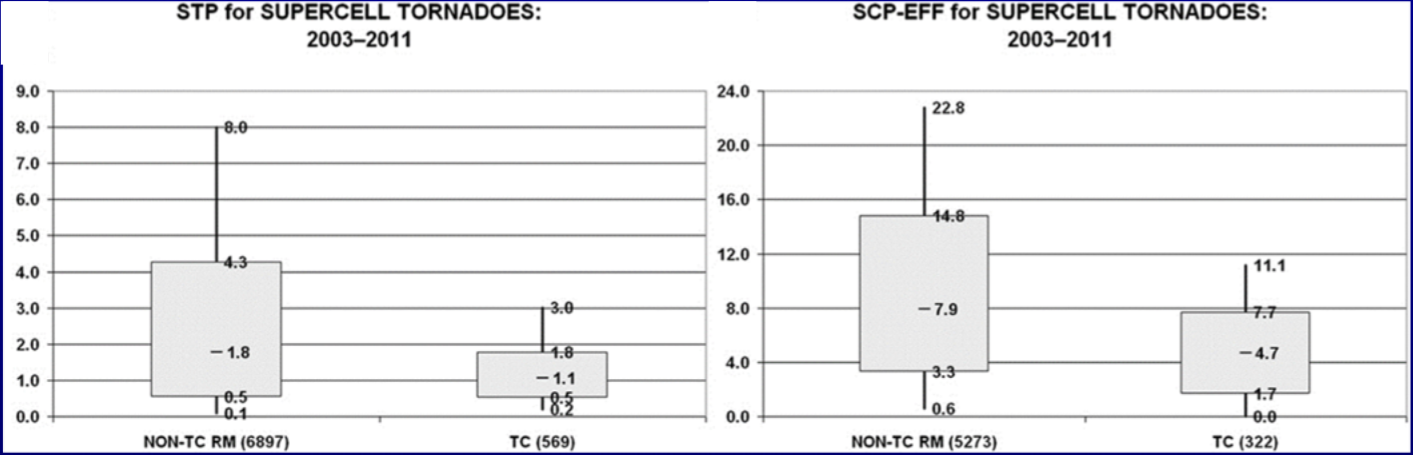 TC TORNADO FORECASTING CONCEPTS
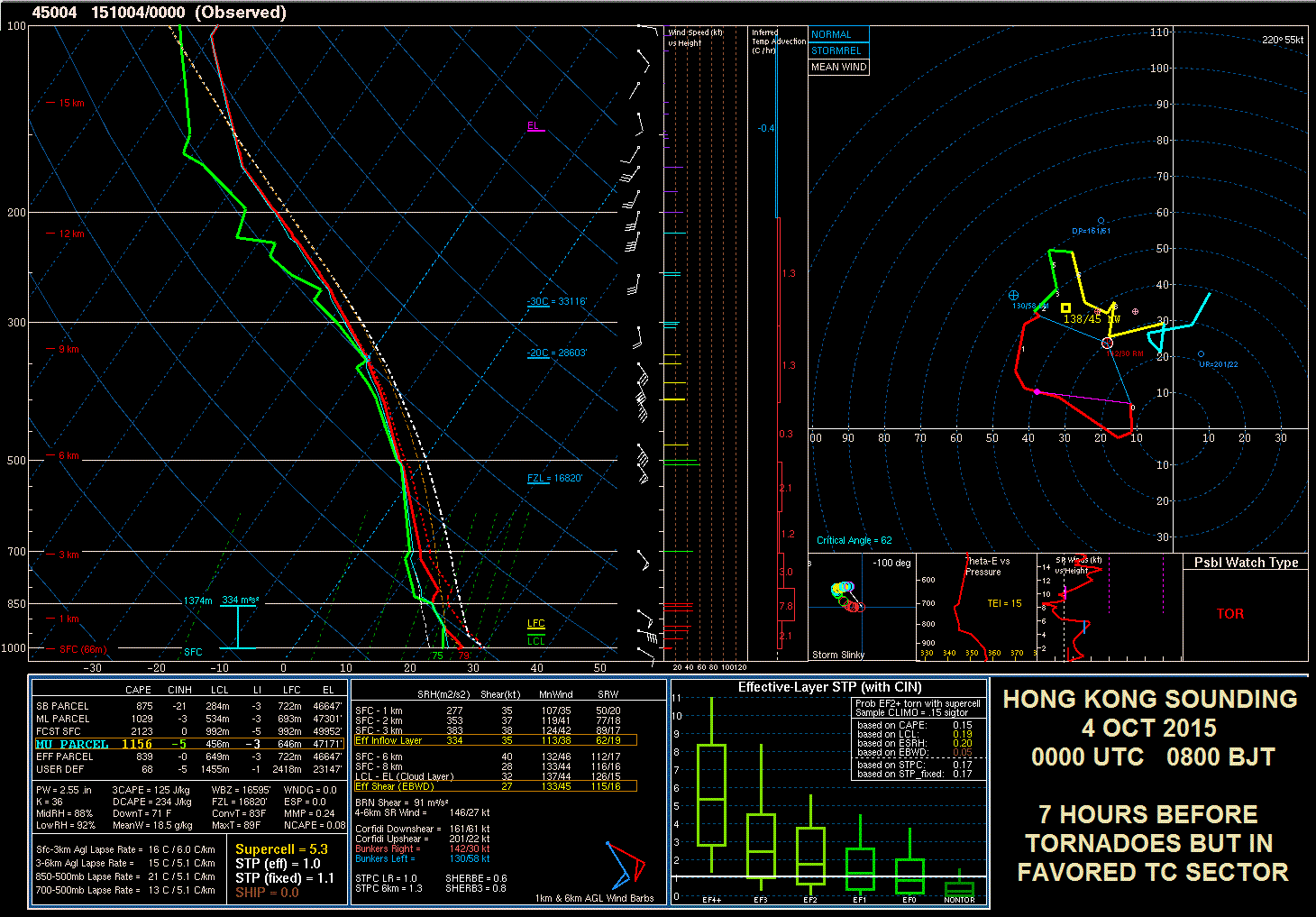 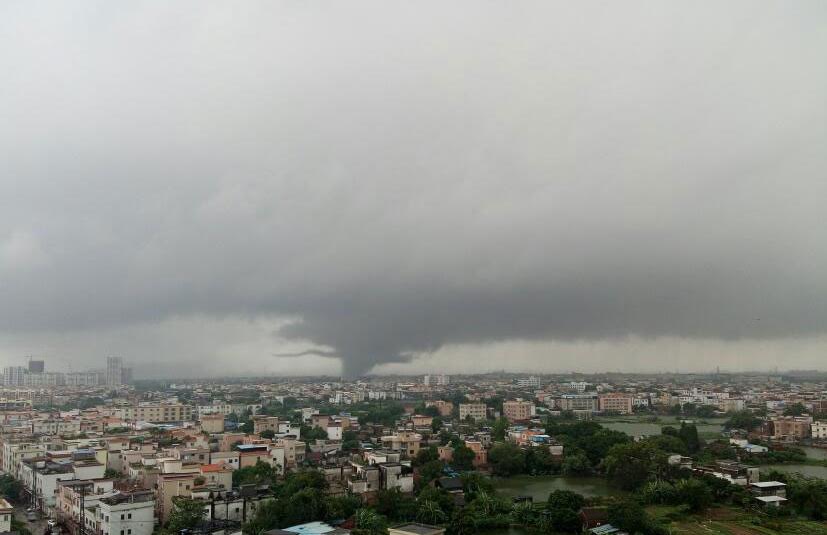 Shear Limiting
[Speaker Notes: Sounding analysis reveals much about the TC tornado threat, at least when one is available!  This sounding was in the favored sector of the TC but 7 hours before tornadoes.  There was another sounding 6 hours later and within an hour of tornado time, but it crashes my software. ☹]
TC TORNADO FORECASTING CONCEPTS – SYNOPTIC PATTERNS
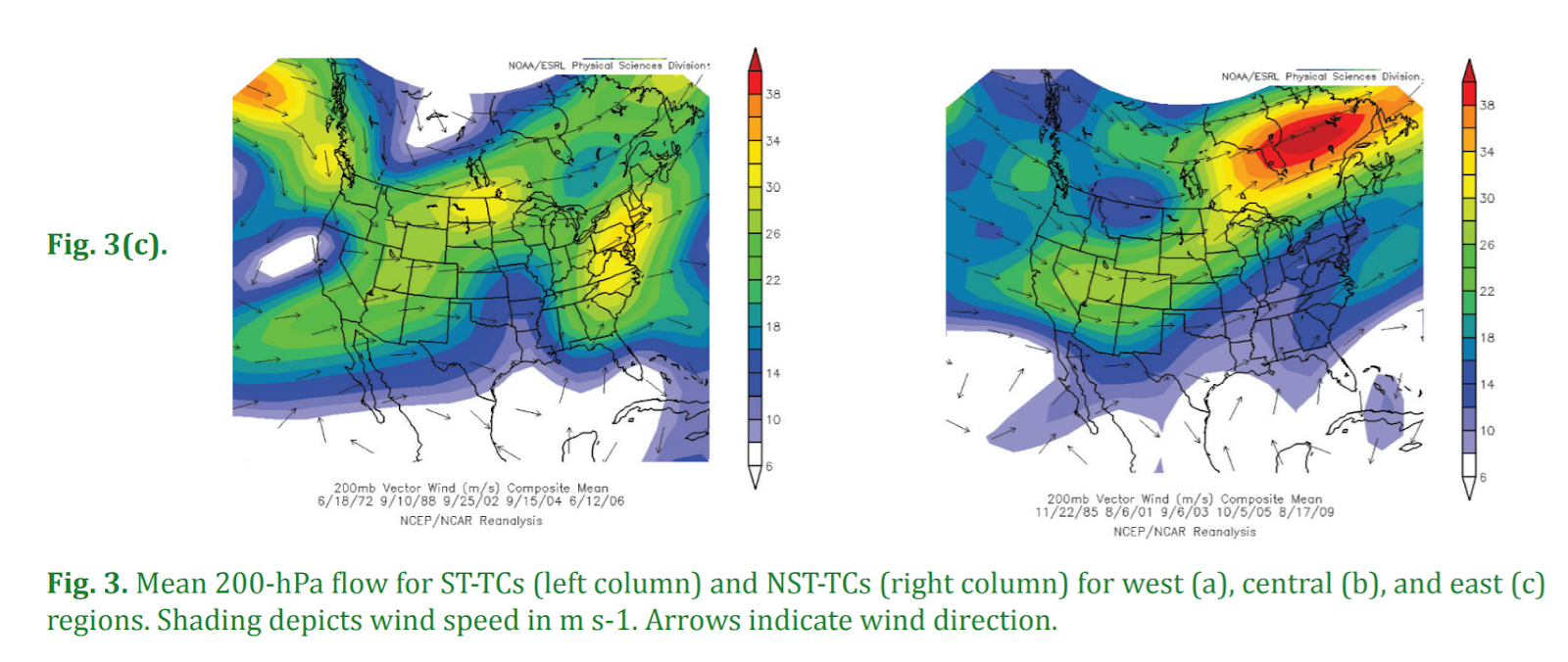 Substantially Tornadic TCs: Produce at least 4 tornadoes
Non-Substantially Tornadic TCs: Produce no more than 1 tornado
Mean 200-mb flow for 
Substantially Tornadic TCs
Mean 200-mb flow for 
Non-Substantially Tornadic TCs
-Right entrance region of enhanced 200-mb jet streak enhances tornado potential over Southeast.
-Any upper-level jet streak associated with non-substantial tornadic TCs was much weaker.
[Speaker Notes: The presence of the right-entrance region of upper-level jet streak enables a more favorable mesoscale environment for tornadogenesis 
In this entrance region, the ascending branch of the ageostrophic circulation is driven by strong differential cyclonic vorticity advection and upper-level divergence -- favoring increasing instability (through differential cooling through differential motion), potential for mid-level dry air to wrap into the cyclone (through baroclinic processes/development of dry conveyor belt) and synoptic-scale ascent (enhancing convective activity). 
This gives the potential for baroclinic-related processes to superimpose with the tropical cyclone circulation and create a favorable mesoscale environment. (injection of baroclinic-related processes into the cyclonic flow envelope (i.e., dry conveyor belt) 

Cohen, A. E., 2010: Synoptic-scale analysis of tornado producing tropical cyclones along the Gulf Coast. Natl. Wea. Dig., 34 (2), 99-115.]
TC TORNADO FORECASTING CONCEPTS – SYNOPTIC PATTERNS
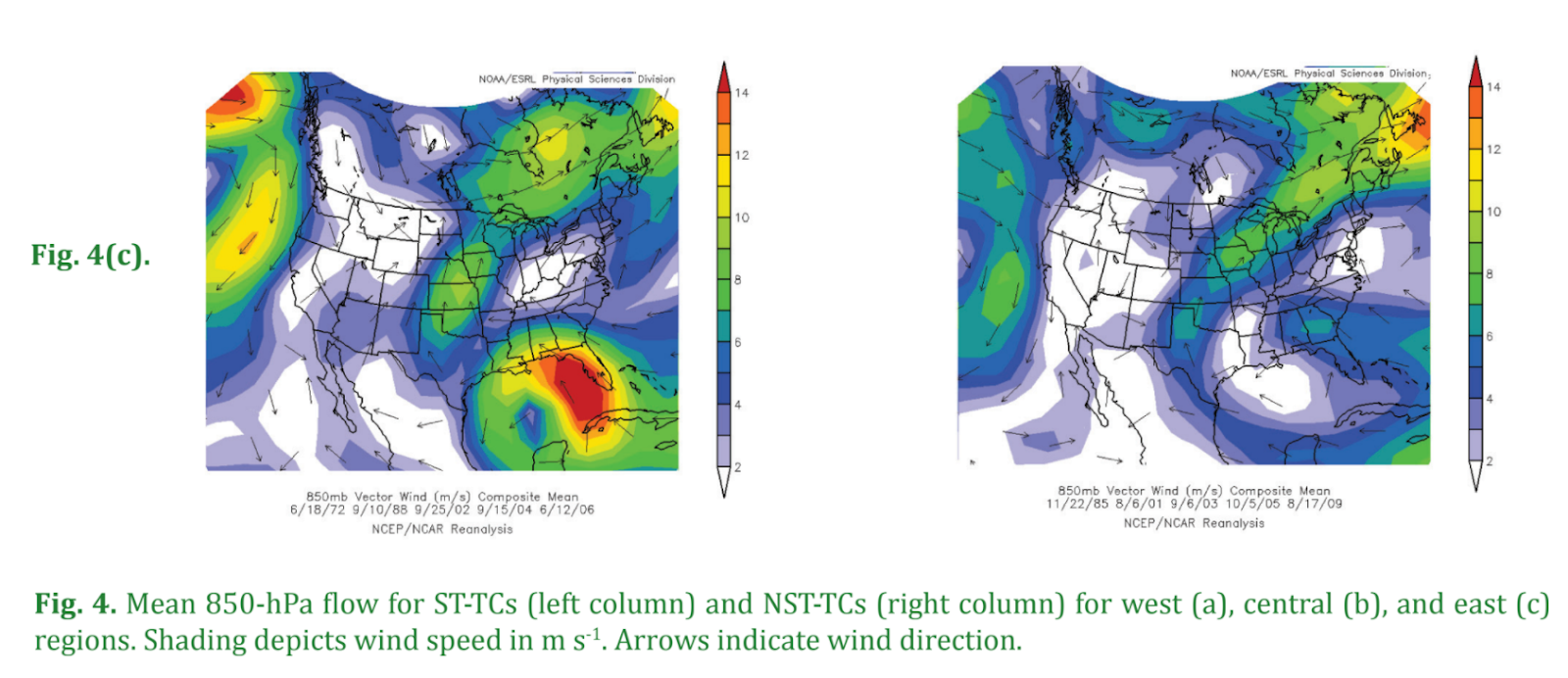 Substantially Tornadic TCs: Produce at least 4 tornadoes
Non-Substantially Tornadic TCs: Produce no more than 1 tornado
Mean 850-mb flow for 
Substantially Tornadic TCs
Mean 850-mb flow for 
Non-Substantially Tornadic TCs
-850-mb flow field -- associated with subst. tornadic TCs -- well organized, large, and directionally-symmetric, with strongest flow in NE semicircle of cyclonic flow envelope
-In this region, SRH will be maximized, enhancing tornadogenesis potential
[Speaker Notes: -850-mb flow field shows a definitive response to the presence of the TC itself, though the influence of the TC on mass and kinematic fields is typically expansive (approaching the synoptic-scale).  
-In the substantially tornadic TCs, the 850-mb storm-induced cyclonic flow field is considerably larger with greater organization and directional symmetry 
-Additionally, the strongest 850-mb flow is in the NE semicircle of the cyclonic flow envelope 
-The strength of the 850-mb wind maximum is important, with speeds of at least 20 to 30 knots for substantially tornadic TCs  
**The strength of the TC must be considered in tandem with other factors (such as size and organization of the cyclonic flow envelope) to determine the propensity for tornadogenesis (i.e., enhancement to the low-level shear)  
Cohen, A. E., 2010: Synoptic-scale analysis of tornado producing tropical cyclones along the Gulf Coast. Natl. Wea. Dig., 34 (2), 99-115.]
TC TORNADO FORECASTING CONCEPTS – SYNOPTIC PATTERNS
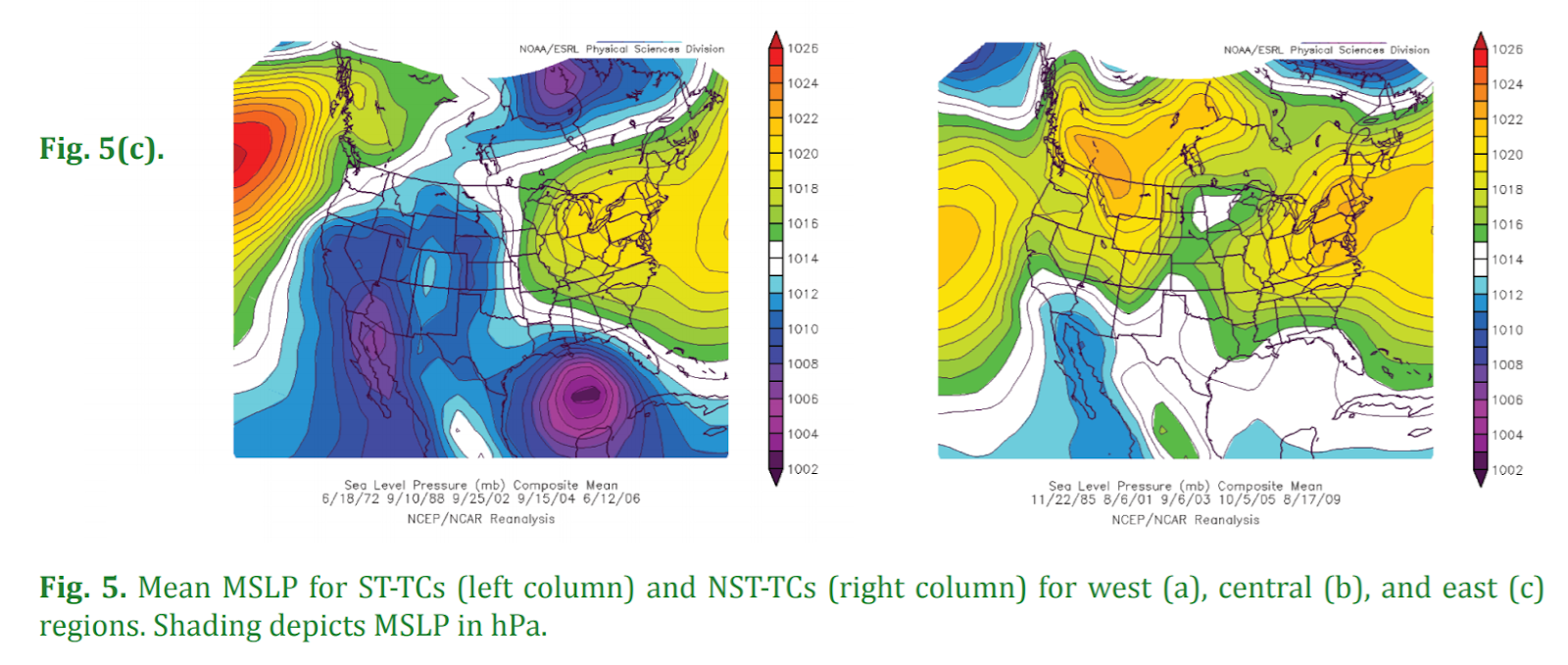 Substantially Tornadic TCs: Produce at least 4 tornadoes
Non-Substantially Tornadic TCs: Produce no more than 1 tornado
Mean MSLP for 
Substantially Tornadic TCs
Mean MSLP for 
Non-Substantially Tornadic TCs
-The area of low pressure associated with subst. tornadic TCs well-defined and symmetric, as opposed to a broad trough
-Pressure gradient maximized in NE semicircle. In this region, SRH will be maximized, enhancing tornado potential
[Speaker Notes: - Of note: Mean minimum pressures below 1006 mb are noted in substantially tornadic TCs 
- Similar to 850-mb flow pattern, the larger-scale MSLP distribution is driven by the presence of the TC itself, which forces the kinematic field -- locally enhancing tornado potential 
-The aforementioned gradient drives a low-level flow with a pronounced easterly component -- maximizing storm-relative helicity -- owing to low-level veering of the flow 
-While helicity is considered to be a mesoscale variable, the synoptic-scale circulation plays a crucial role in locally enhancing helicity values. 
Cohen, A. E., 2010: Synoptic-scale analysis of tornado producing tropical cyclones along the Gulf Coast. Natl. Wea. Dig., 34 (2), 99-115.]
TC TORNADO FORECASTING CONCEPTS – SYNOPTIC PATTERNS
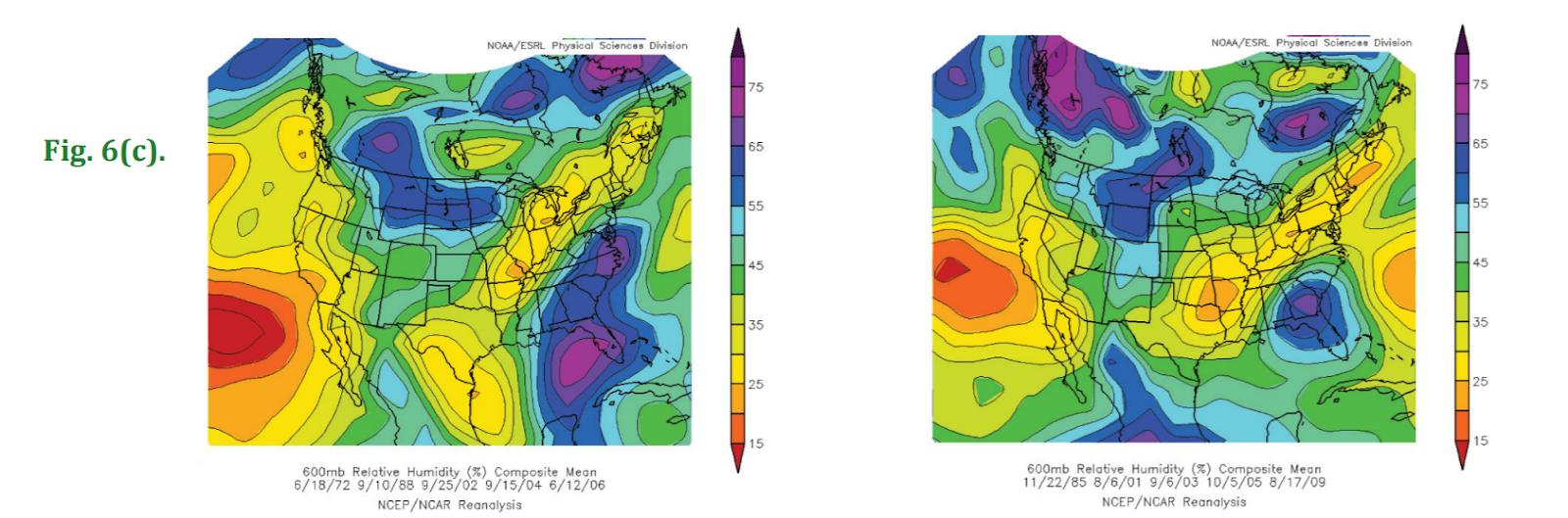 Substantially Tornadic TCs: Produce at least 4 tornadoes
Non-Substantially Tornadic TCs: Produce no more than 1 tornado
Mean 600-mb RH for 
Substantially Tornadic TCs
Mean 600-mb RH for 
Non-Substantially Tornadic TCs
-Presence of a spatially-broad, yet strong, horizontal gradient in mid-level moisture is found over NW semicircle of cyclonic flow envelope 
-Dry air driving this gradient enhances low-level buoyancy in vicinity of rain bands through mid-level dry air entrainment into the TC
[Speaker Notes: More info on dry air entrainment and relevance to tornado potential:
-  Strongest horizontal mid-level moisture gradient found around 300 km NW of center of the mid-level TC-induced moisture maximum
-  This mid-level dry air is found to cyclonically envelop the TC, intruding into its eastern semicircle. 
- The presence of a mid-level dry air intrusion (which will be evident in thermodynamic soundings) likely contributes to development of more substantial cold pools in storms located in the outer rainbands  -- enhancing RFDs for tornadogenesis  (enhancing low-level horizontal vorticity
- Intrusion of mid-level dry air increases low-level buoyancy by limiting the coverage of convection, therefore increasing diurnal heating/destabilization between rainbands 

Cohen, A. E., 2010: Synoptic-scale analysis of tornado producing tropical cyclones along the Gulf Coast. Natl. Wea. Dig., 34 (2), 99-115.]
TC TORNADO FORECASTING CONCEPTS – MESOSCALE BOUNDARIES
Baroclinic and wind boundaries can influence threat
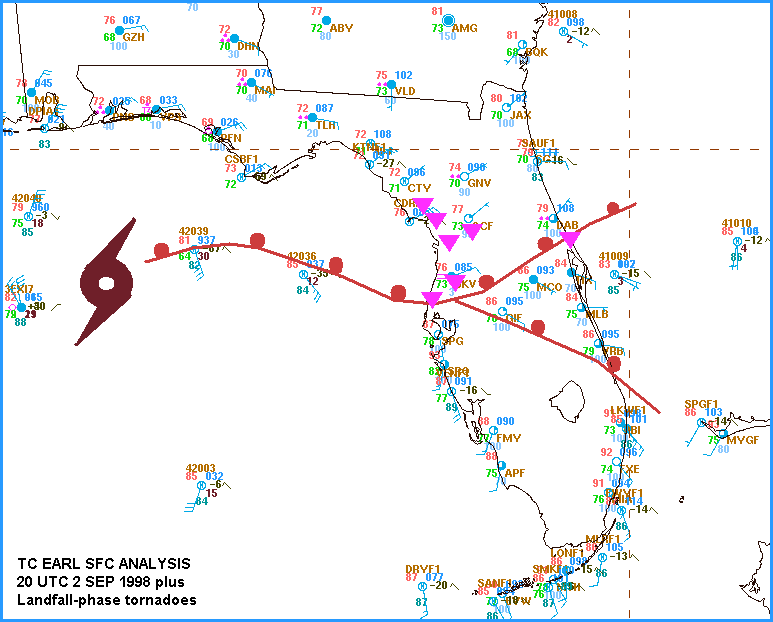 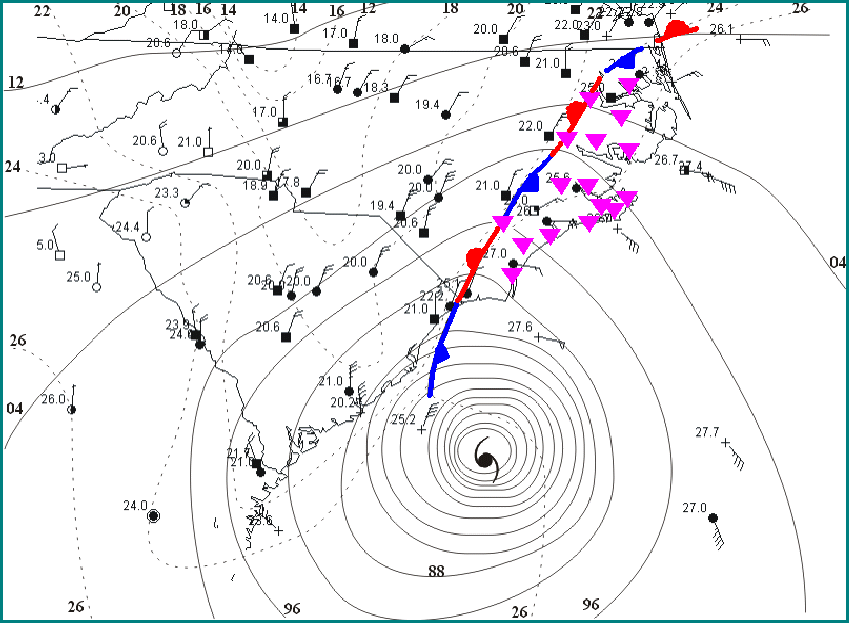 FLOYD
Shear Limiting
EARL
Buoyancy Limiting
Favorable buoyancy on both sides, only favorable shear on cool side.
Favorable shear on both sides, only favorable buoyancy on warm side.
Edwards and Pietrycha 2006
[Speaker Notes: Baroclinic boundaries—whether in the form of pre-existing fronts or boundaries forming in the TC envelope—can enhanced CAPE or shear in one of three ways: 1. CAPE on one side, shear on both (look to the side with overlap); 2. Shear on both sides, buoyancy on one (look for overlap); 3. Buoyancy on one side, shear on the other (look for narrow overlap near front).  See Edwards and Pietrycha (2006, SPC Publications page).]
TC TORNADO FORECASTING CONCEPTS – MESOSCALE BOUNDARIES
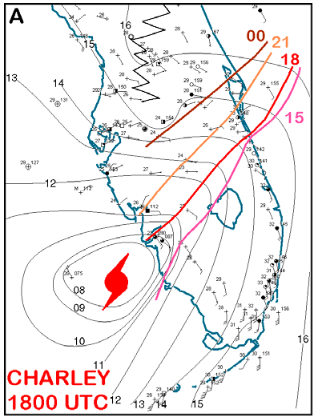 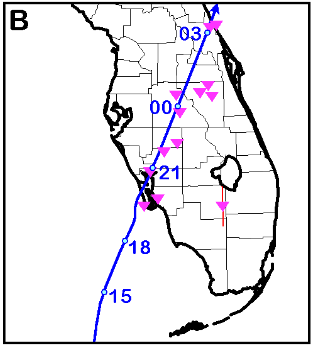 Buoyancy-Shear Overlap
Favorable buoyancy on one side, favorable shear on the other. (Slim corridor of overlap near the boundary)
Edwards and Pietrycha 2006
[Speaker Notes: Baroclinic boundaries—whether in the form of pre-existing fronts or boundaries forming in the TC envelope—can enhanced CAPE or shear in one of three ways: 1. CAPE on one side, shear on both (look to the side with overlap); 2. Shear on both sides, buoyancy on one (look for overlap); 3. Buoyancy on one side, shear on the other (look for narrow overlap near front).  See Edwards and Pietrycha (2006, SPC Publications page).]
RADAR CONCEPTS for TC TORNADOES
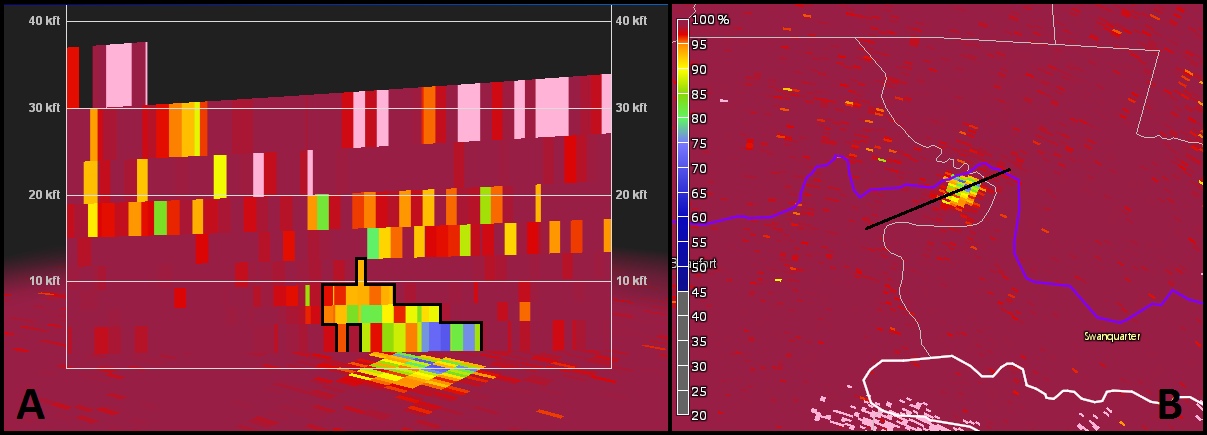 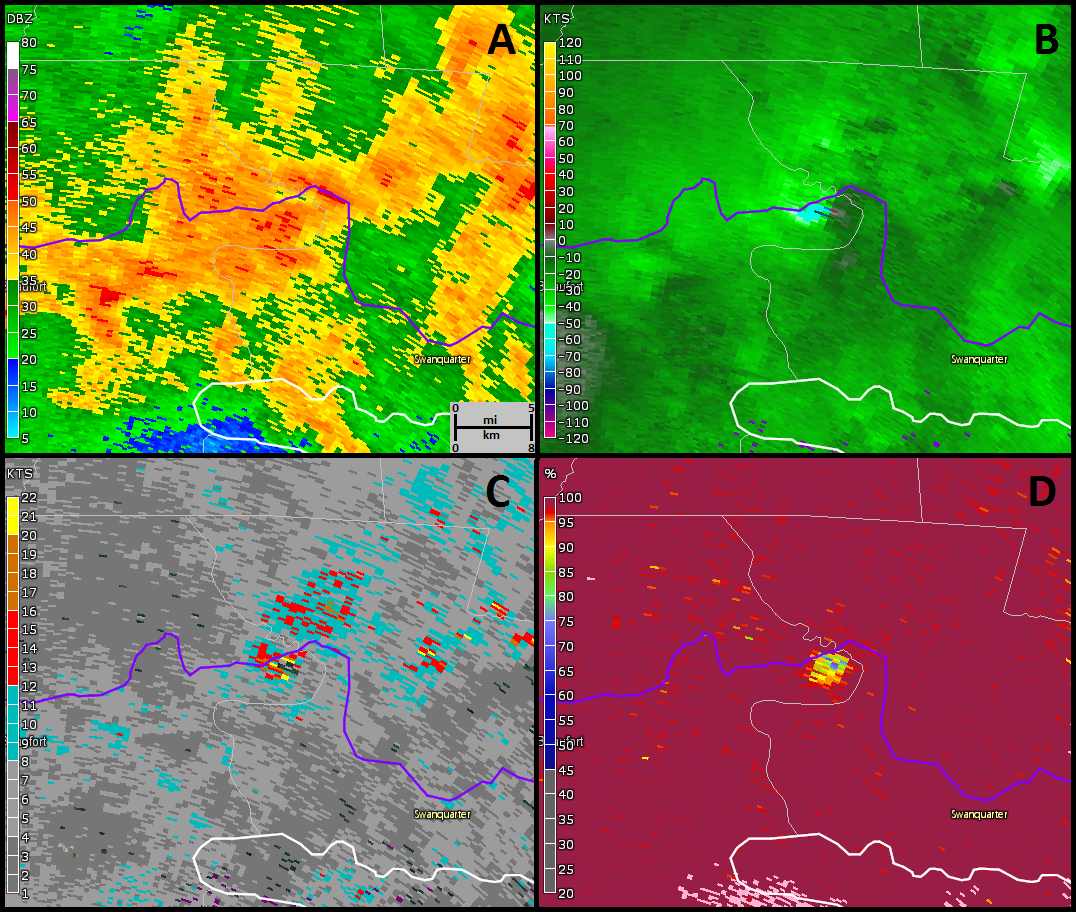 Edwards and Picca 2016
Beaufort Co.N. Carolina27 Aug 20110203 UTC
[Speaker Notes: New techniques and parameters are being tested that are more relevant in the TC environment.  Phased-array radar shows great promise because its denser spatiotemporal resolution and sectorized targeting are ideally suited for the transience of TC tornadoes and their parent supercells.  But will PAR be deployed around the Gulf and East coasts in my lifetime…or yours?]
RADAR CONCEPTS for TC TORNADOES
Tornado Warned Supercell near Norge OK           TC Erin
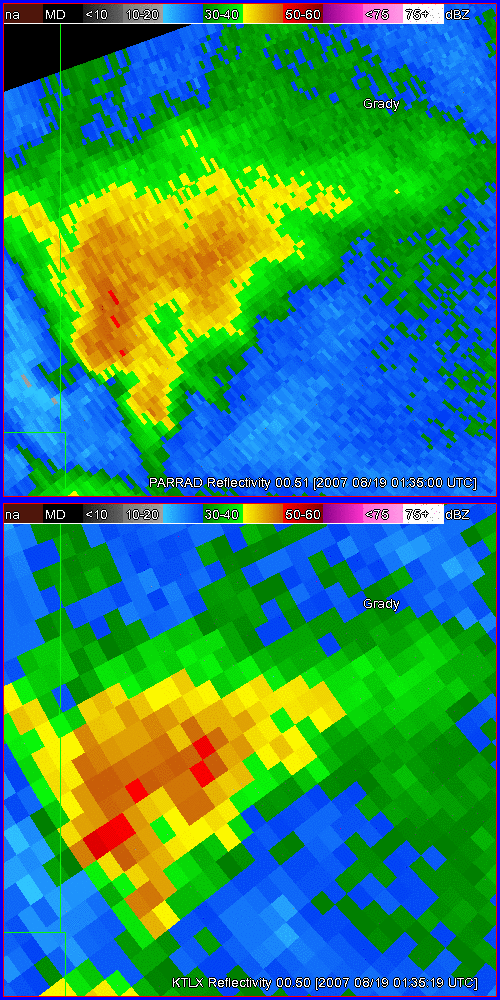 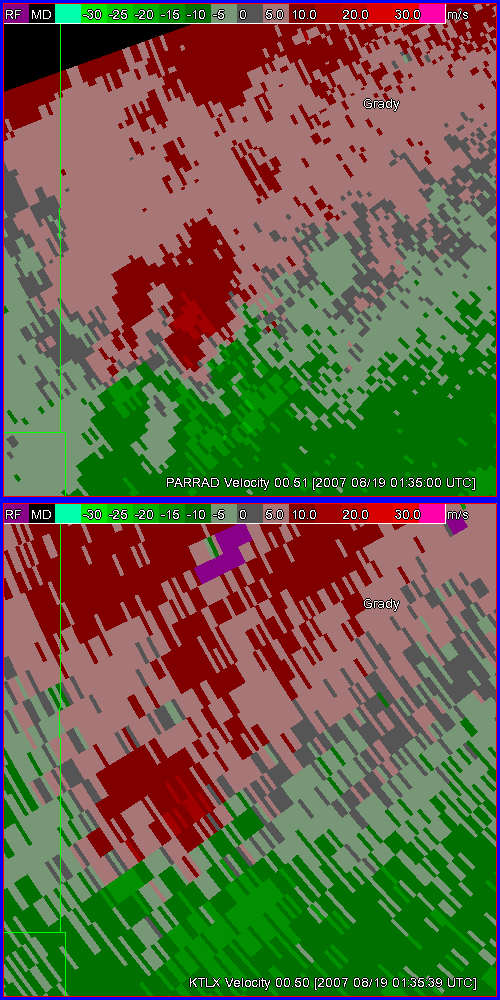 PAR  VCP 12     60° sector
0.5° oversampling in azimuth
Interval ~ 43 s
19 Aug 2007       0135-0154 UTC
WSR-88D  
VCP 12  
Interval ~ 4.1 min
[Speaker Notes: New techniques and parameters are being tested that are more relevant in the TC environment.  Phased-array radar shows great promise because its denser spatiotemporal resolution and sectorized targeting are ideally suited for the transience of TC tornadoes and their parent supercells.  But will PAR be deployed around the Gulf and East coasts in my lifetime…or yours?]
C.A.M. CONCEPTS for TC TORNADOES
CONVECTION-ALLOWING MODELS
~ Verifying reflectivity 
~1.5 km resolution 
valid 2317Z, 28 Aug 2005
NOAA P-3 airborne
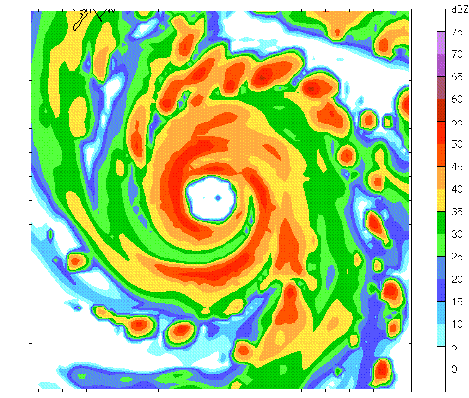 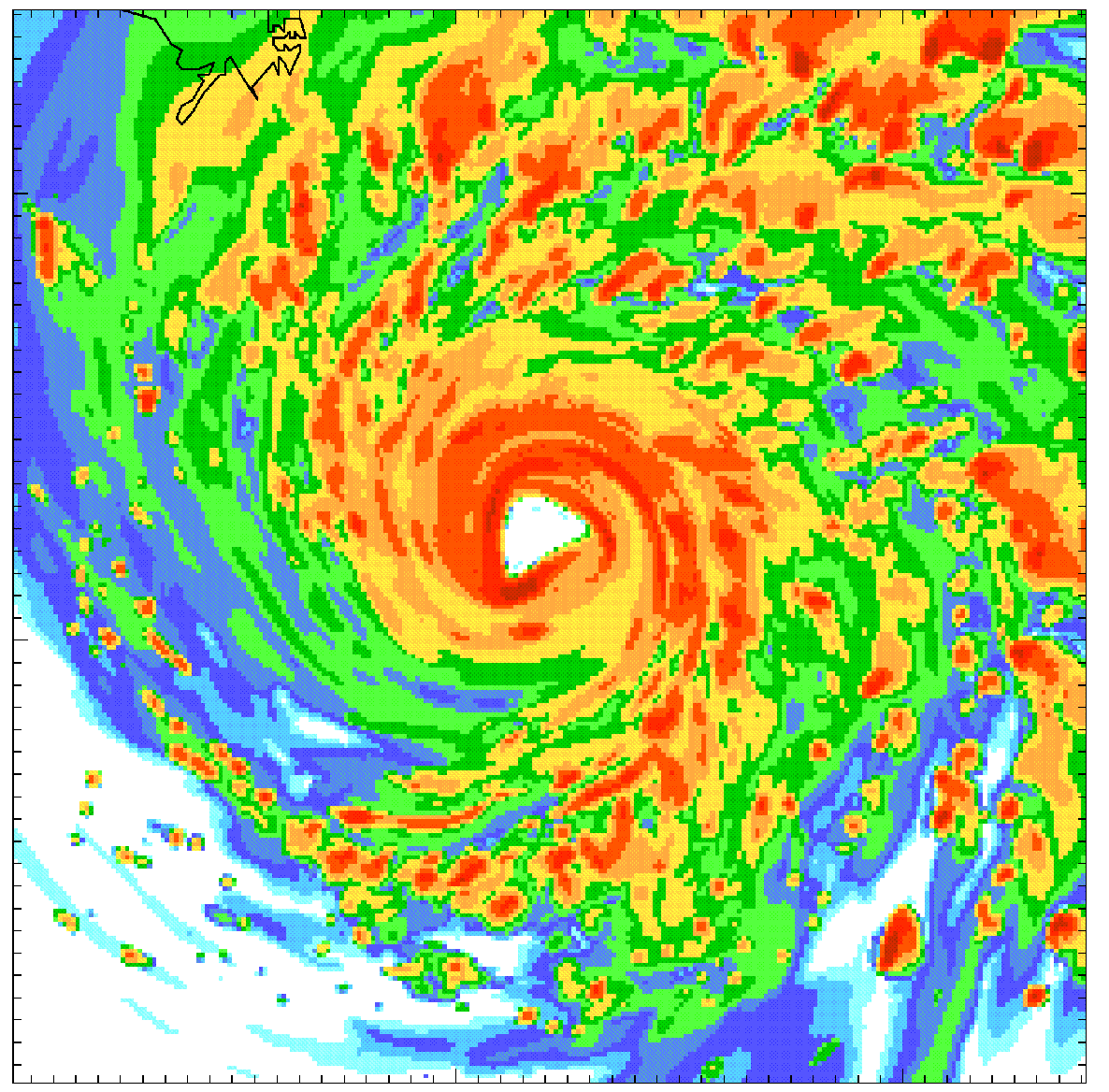 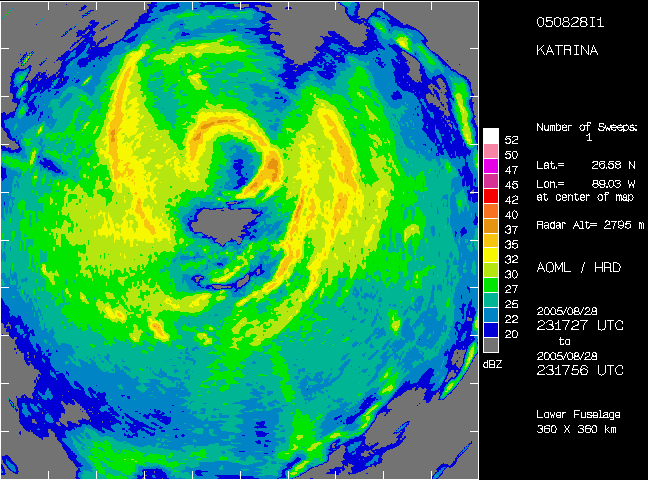 NCAR WRF (ARW core) 
4 km mesh 
valid 0Z, 29 Aug 2005
48h forecast
NCAR WRF (ARW ) 
1.33 km mesh 
valid 0Z, 29 Aug 2005
48h forecast
PRECISION IS NOT THE SAME AS ACCURACY
[Speaker Notes: New techniques and parameters are being tested that are more relevant in the TC environment.  Convection-allowing models (CAMs) show some promise, especially version of the HWRF (not shown) and midlatitide WRF (next slide).  But how well can they really resolve what’s going on, much less predict, when TC supercells are so small and shallow?  Don’t confuse precision with accuracy; treat CAMs as tools, not crutches.]
C.A.M. CONCEPTS for TC TORNADOES
Promising applications of hi-res CAM NWP (Carroll-Smith et al. (2019, EJSSM): Successful simulation of Ivan (2004)
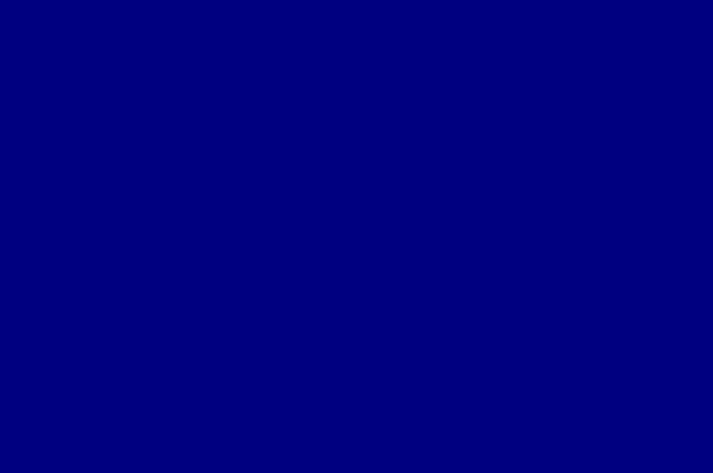 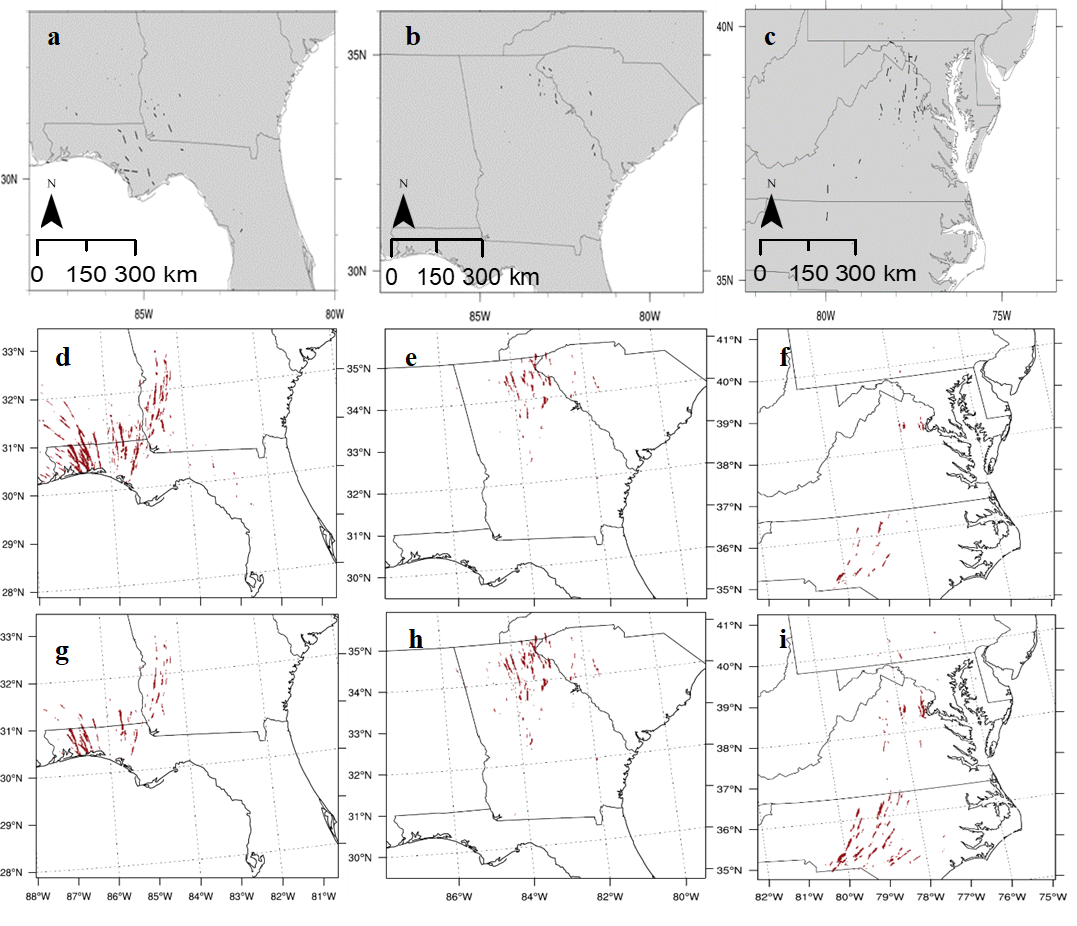 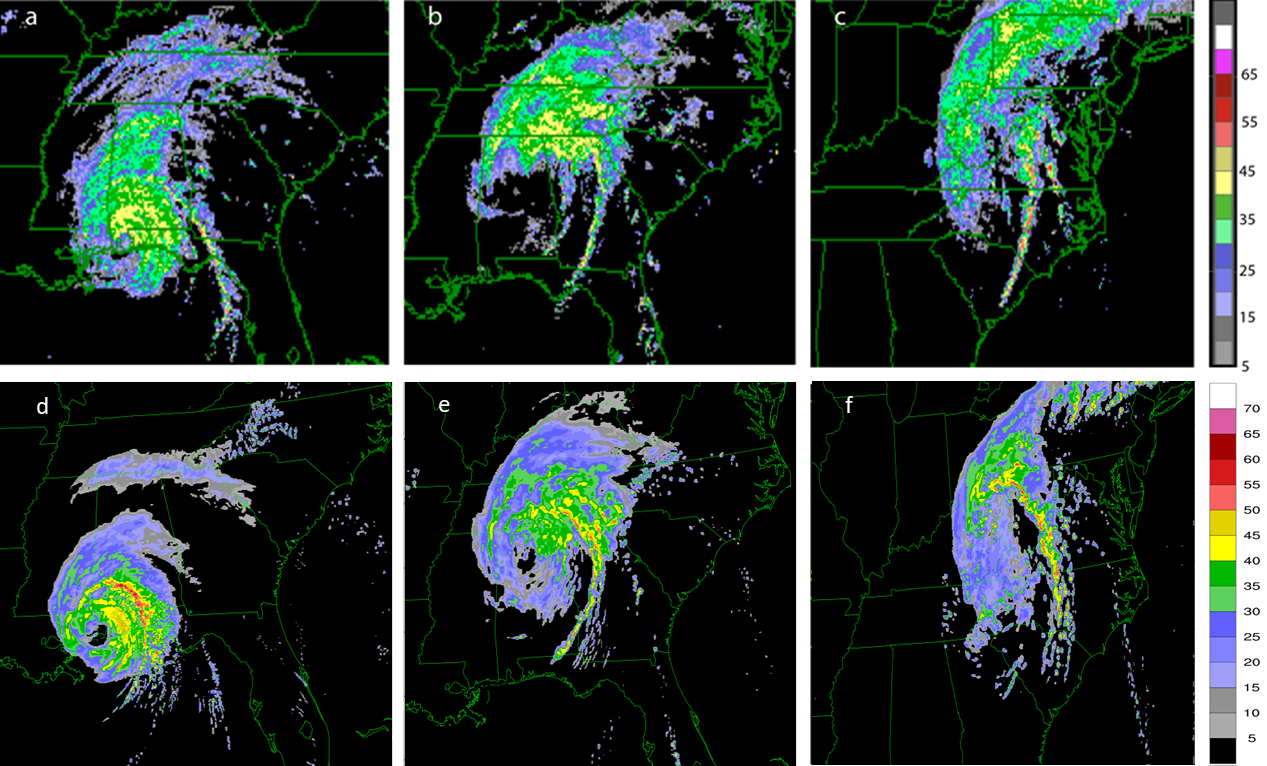 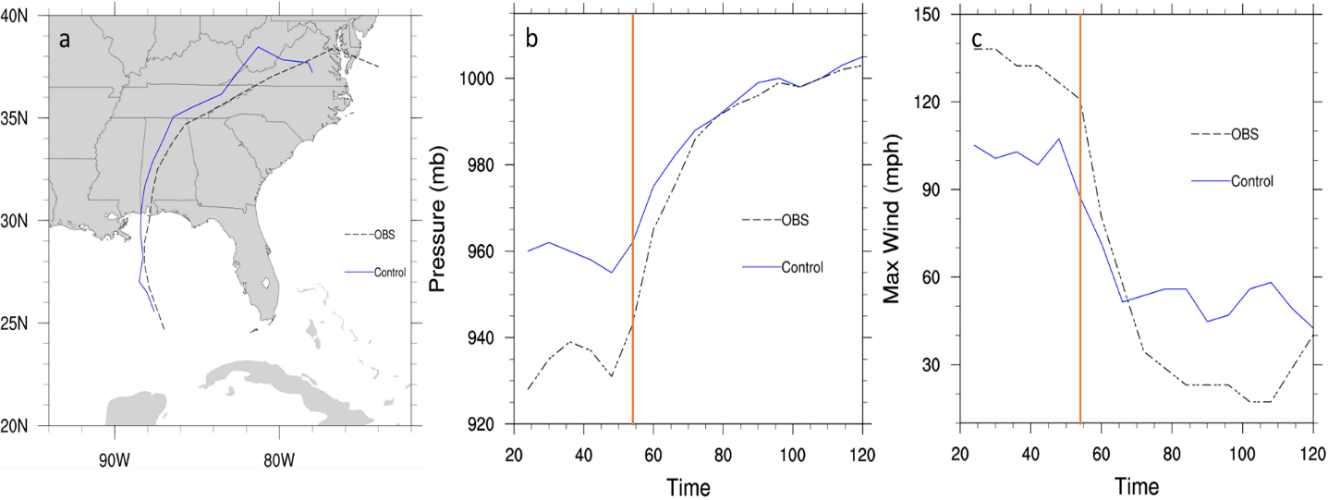 TCT “surrogates”
[Speaker Notes: CAMs will assume a place in TC tornado prediction over time. Carroll-Smith et al. (EJSSM) research summary: high-res real-data nested WRF simulations of Hurricane Ivan (2004).  Simulated TCT “surrogates” using thresholds based on percentile values of max UH and simulated reflectivity.  Her work represented Ivan and its record robust tornado production quite well.  How well can it work for other, perhaps messier and weaker systems?]
SPC FORECAST EXAMPLES FOR TCs
OUTLOOKS (Day-3 examples for HARVEY)
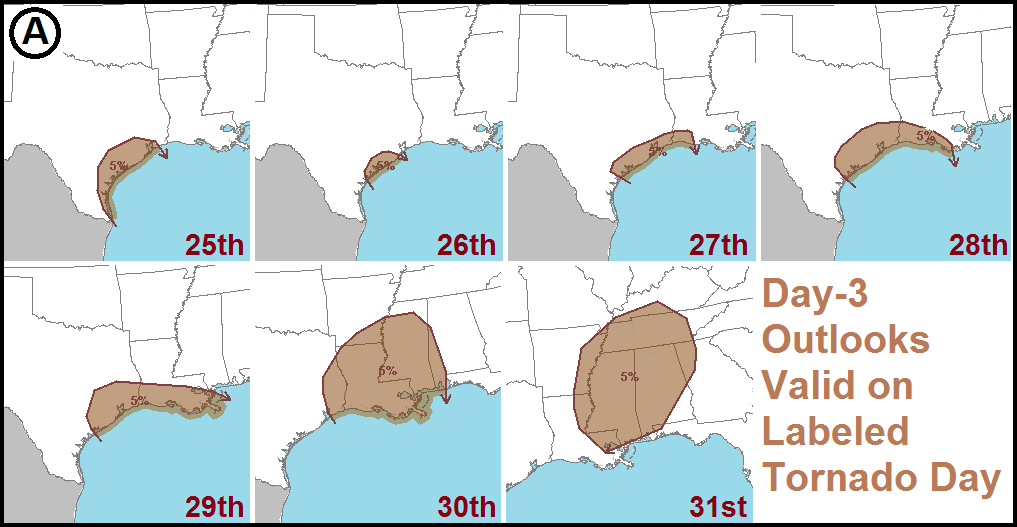 [Speaker Notes: Day 4-8 total-severe outlooks are issued by SPC but haven’t been used for TCs due to the mesoscale nature of the tornado threat, and the track and intensity uncertainties that far out.  To some extent this extends into the day-3 total-severe outlook period, where TC outlooks are not common but can happen when uncertainties are low, as with Harvey-17.]
SPC FORECAST EXAMPLES FOR TCs
OUTLOOKS (Day-2 examples for HARVEY)
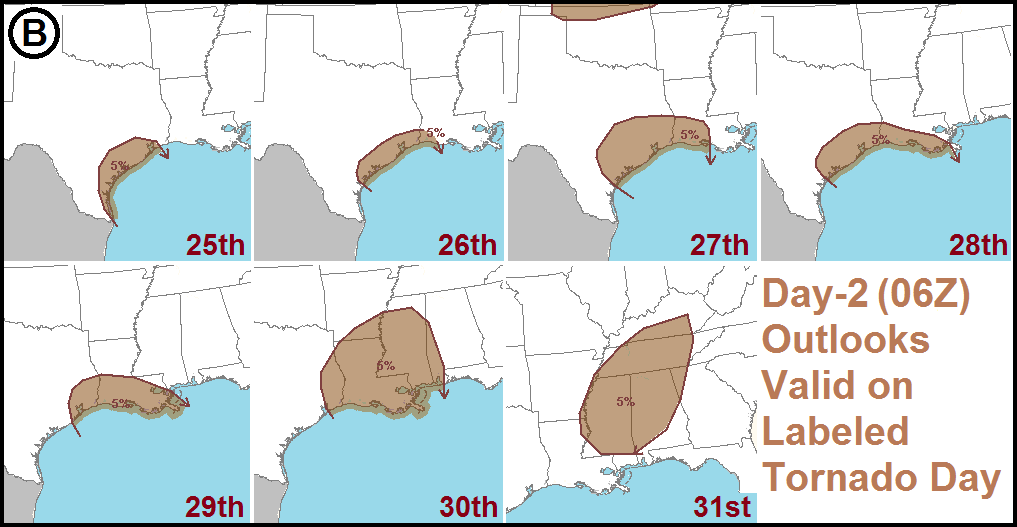 [Speaker Notes: Day-2 series for Harvey-17.]
SPC FORECAST EXAMPLES FOR TCs
OUTLOOKS (Day-1 examples for HARVEY)
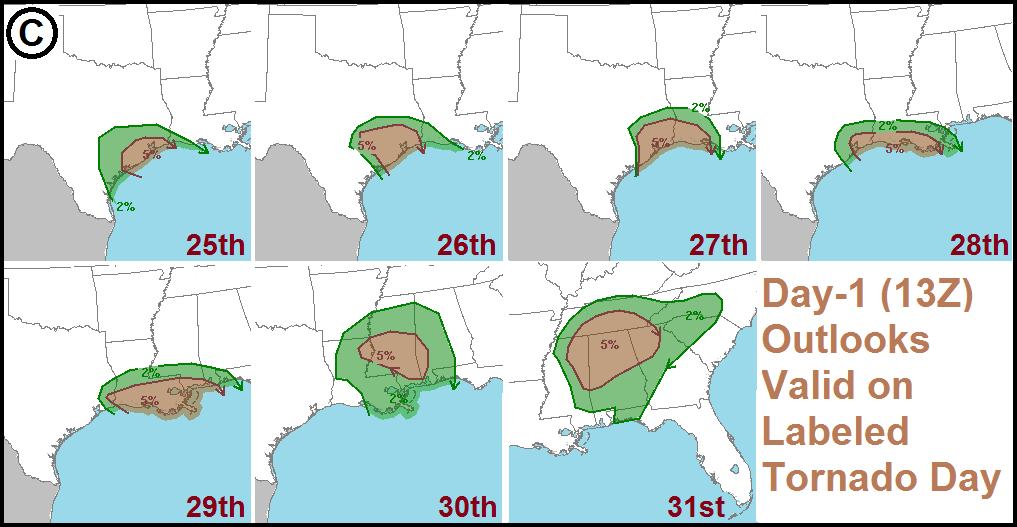 Succinct  NHC+SPC+WFO discussion on Hotline
[Speaker Notes: Day-1 series for Harvey-17.  Brief SPC/NHC discussion on Hurricane Hotline (now an internal video circuit).]
SPC FORECAST EXAMPLES FOR TCs
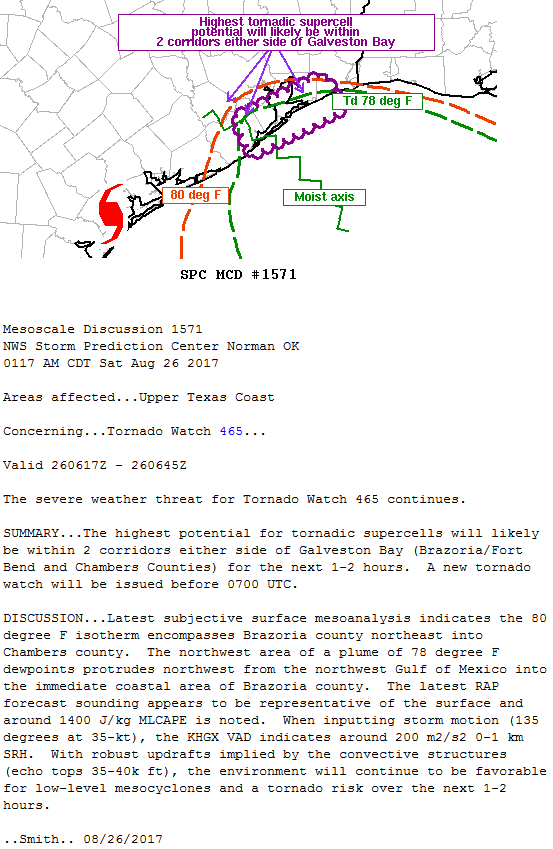 MESOSCALE DISCUSSIONS
Example: HARVEY (2017)
Issued for watch potential or watch updates
Situational, no deadlines nor rigid thresholds
[Speaker Notes: MCDs alert you to the potential that a watch may be needed, and also, are issued as meteorological situation updates during watches.  They contain detailed mesoscale reasoning specific to the unique TC situation and based in the climatological and forecasting concepts we’ve covered so far in this talk.]
SPC FORECAST EXAMPLES FOR TCs
WATCHES
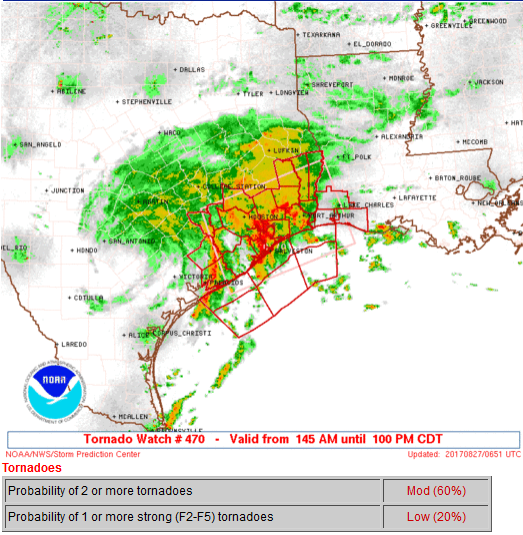 Coordinated SPC+WFO
County based
Cleared/extended by WFO
Legacy polygon for aviation
Tornado probabilities offered with watch
Targeted to situational tornado threat
Not necessary for all TCs.Some TCs don’t producetornadoes!
Example from Harvey (2017)
[Speaker Notes: Tornado watches for TC situations are not automatic.  Every TC is a mesoscale convective system (MCS) of unique character that presents its own unique tornado situation.  This is a change in thinking over the past 10-15 years!  Watches therefore are issued with probabilities assigned, as the threat warrants, based on careful mesoscale diagnosis and prediction of the threat, just as they would be in any midlatitude system.  Because we employ ingredients-based forecasting and scientific/physical reasoning in the watch decision process, sometimes the threat is too small for a watch and one will not be issued.  Watches that are issued will vary in size and time duration according to the scope, magnitude and duration of the actual tornado threat.  Marginal and very isolated tornado threats from a TC may not warrant a watch.]